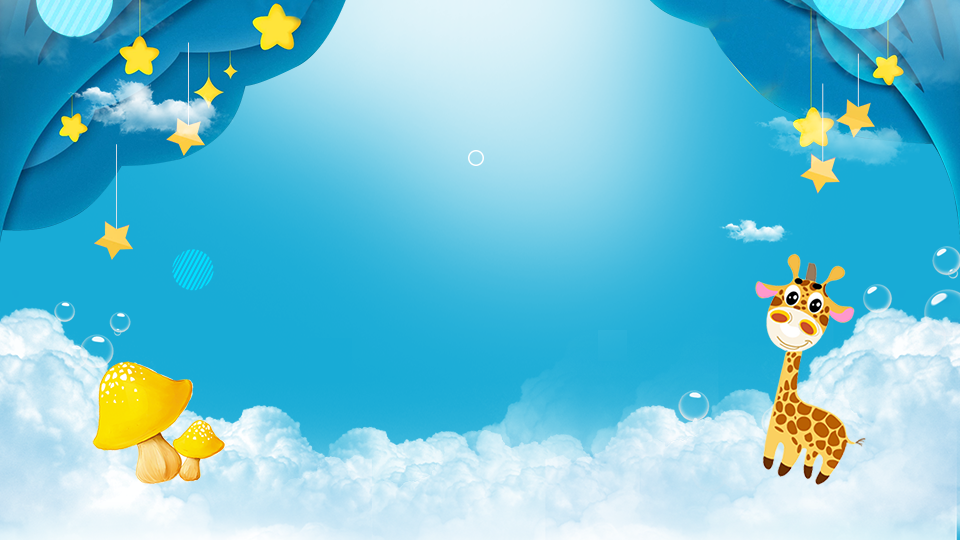 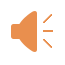 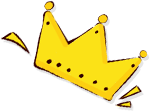 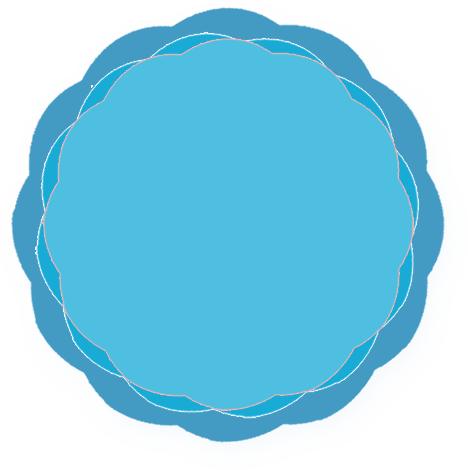 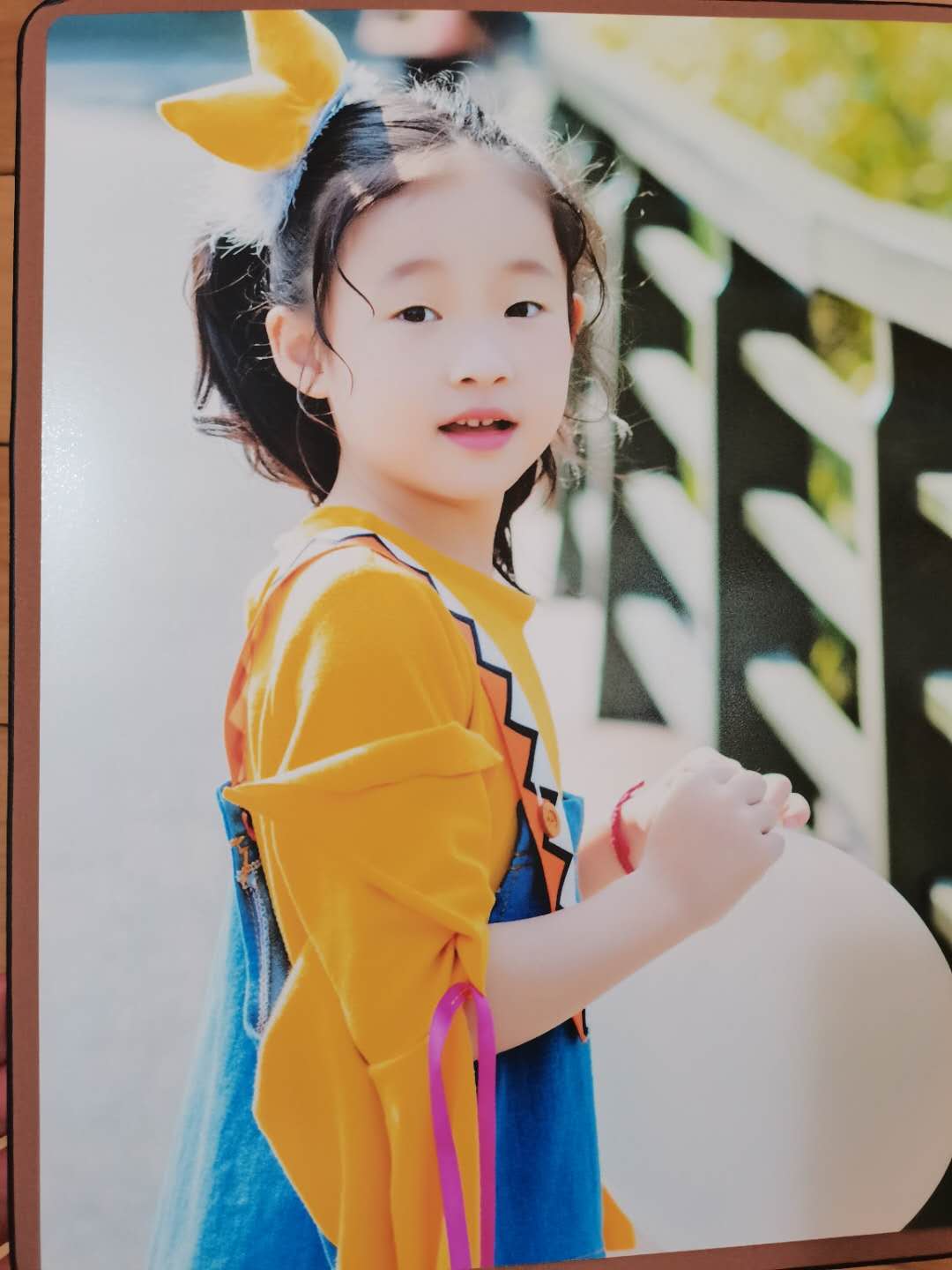 我
介
自
绍
大队委竞选
三年级（12）班    张钰萱
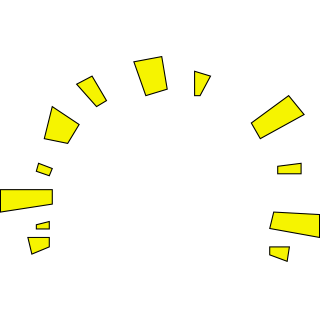 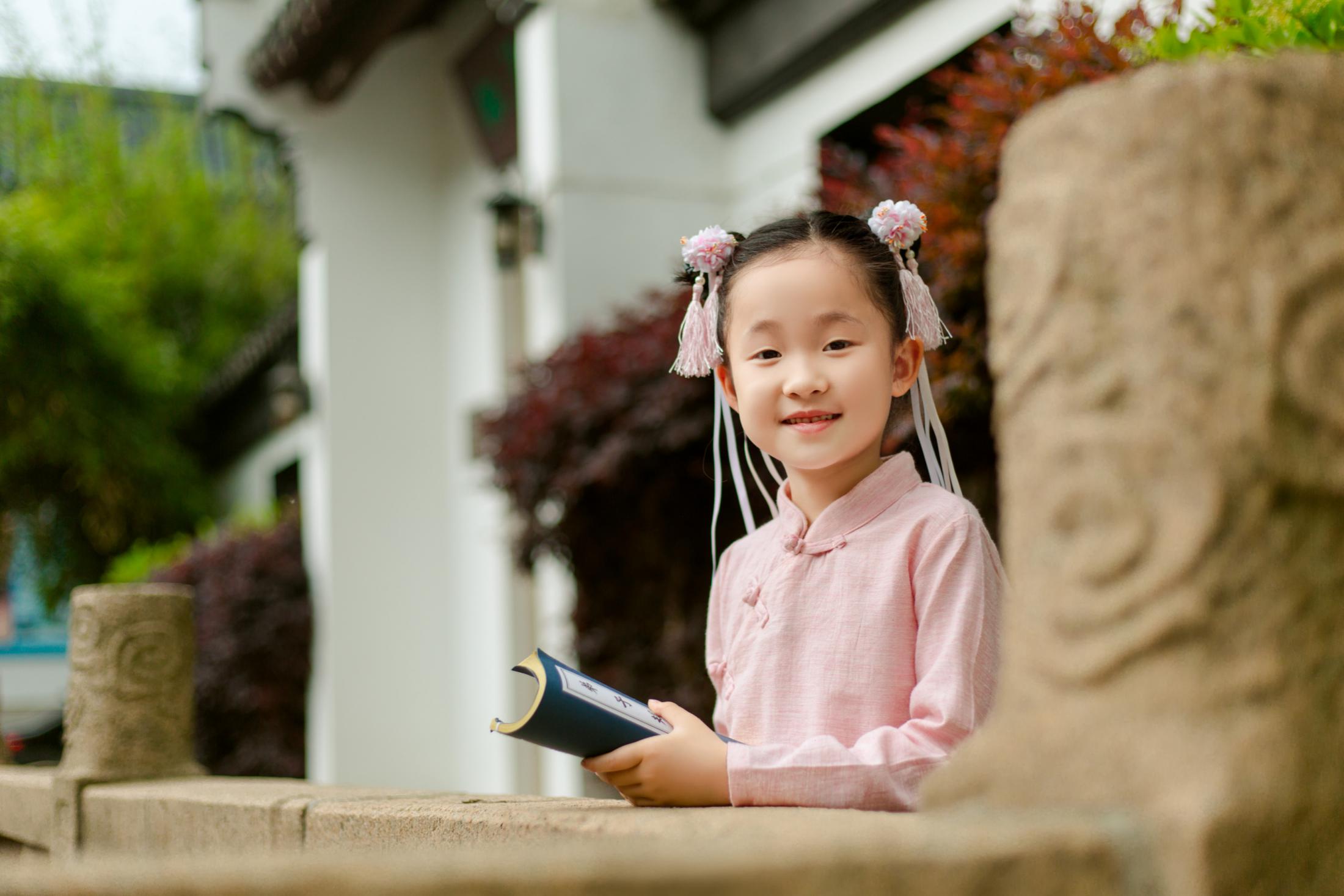 姓名：张钰萱
年龄：9岁
性别：女
星座：金牛座
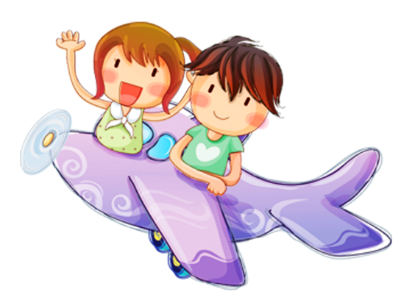 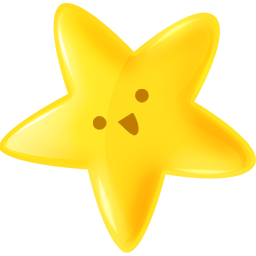 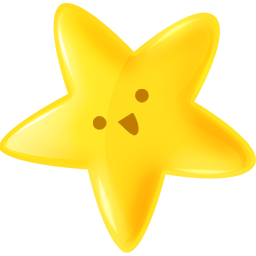 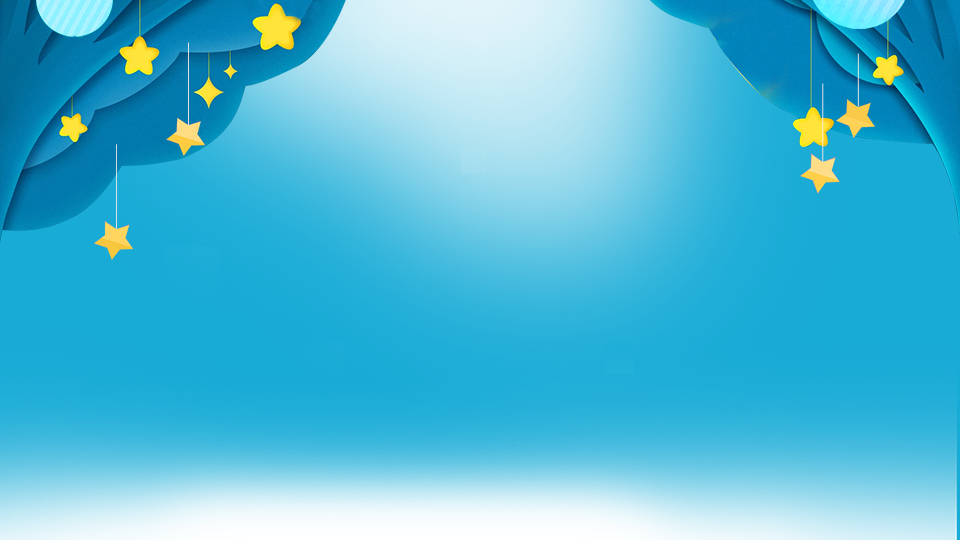 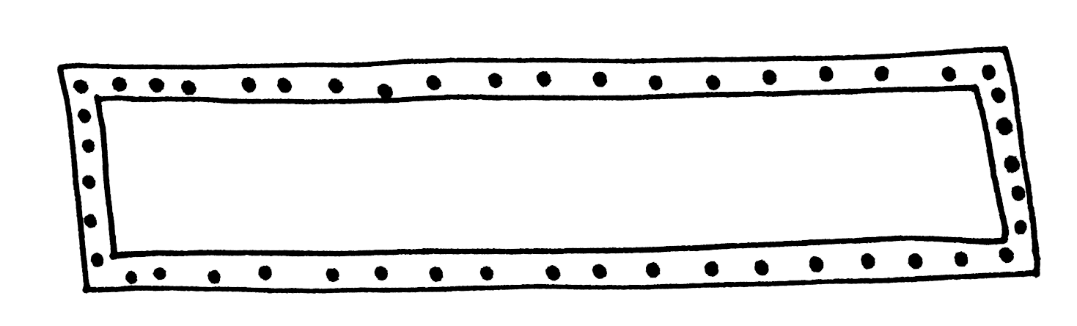 老师好！同学们好！
我是三（12）班的张钰萱，三年来，在老师的辛勤培育教导下，同学们的支持下，我有了这次难得的机会，站在这个舞台，参加大队委竞选活动。

老师给我的评价是：做事认真、主动、组织能力强；
同学们给我的评价是：乐于助人，举止大方；
我给自己的评价是：充满自信、喜欢挑战、乐于奉献。
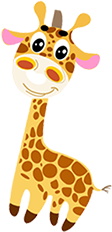 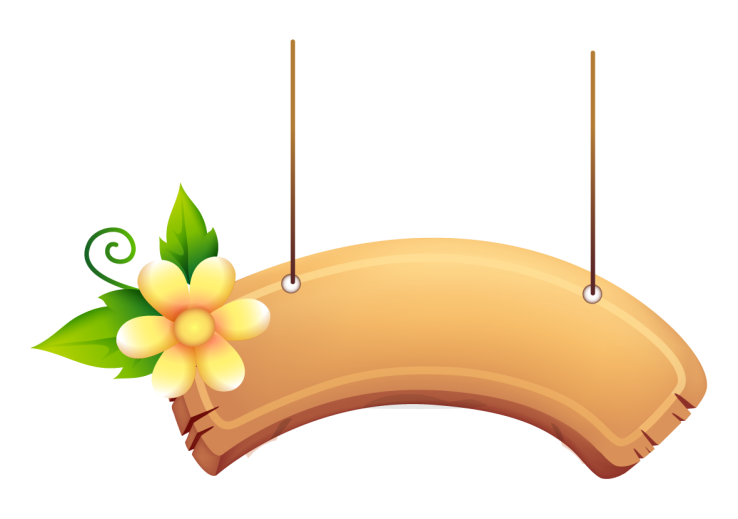 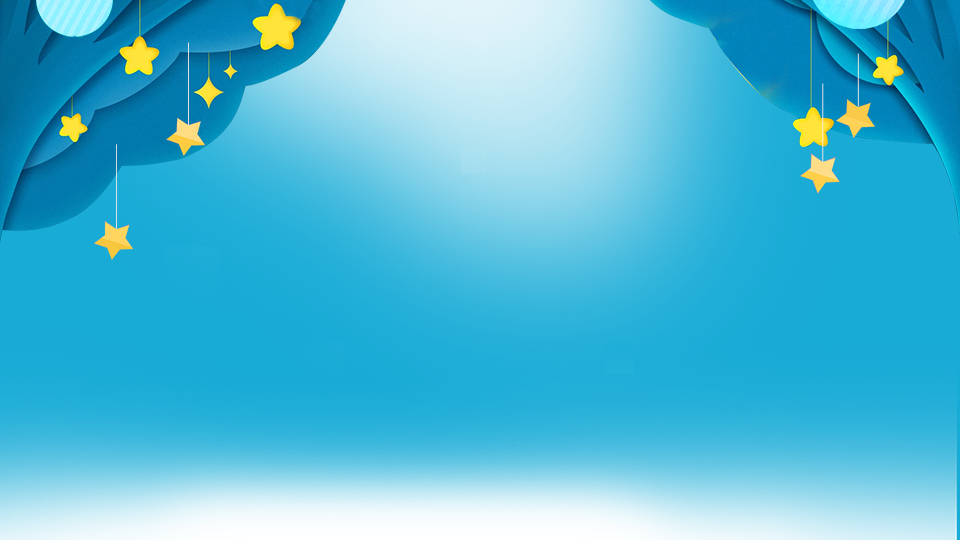 我的性格
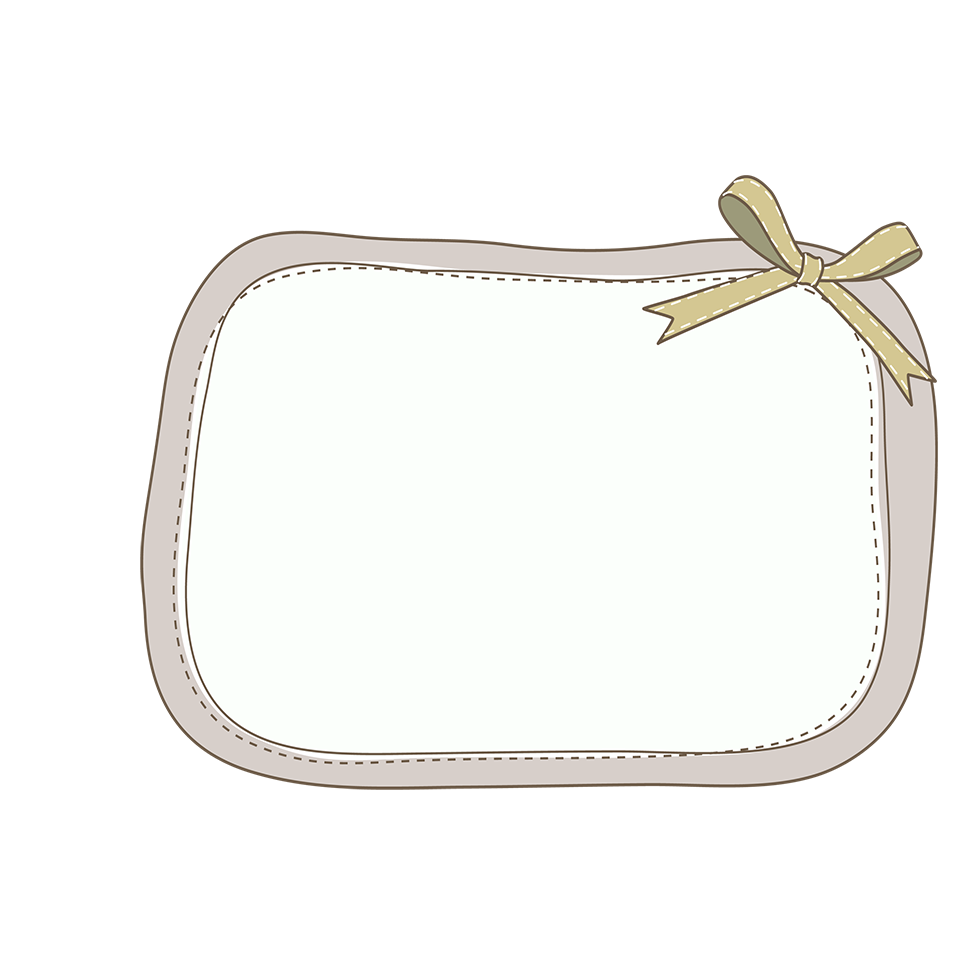 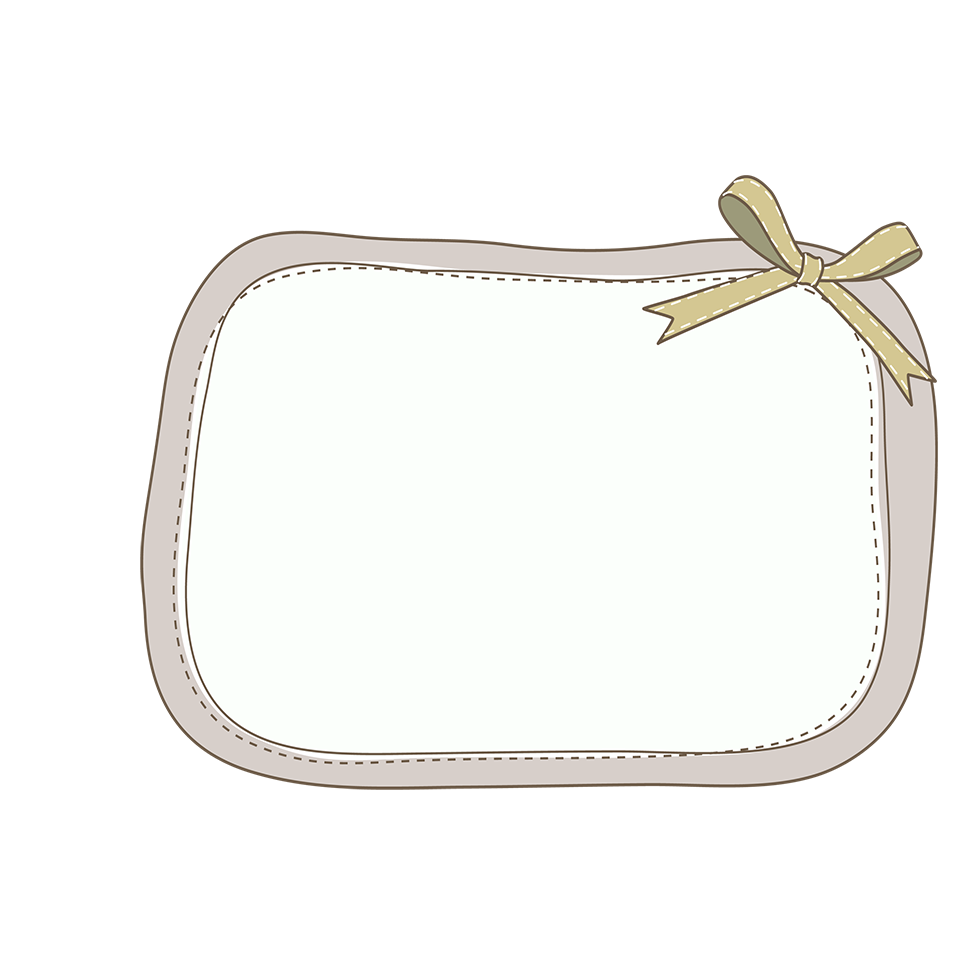 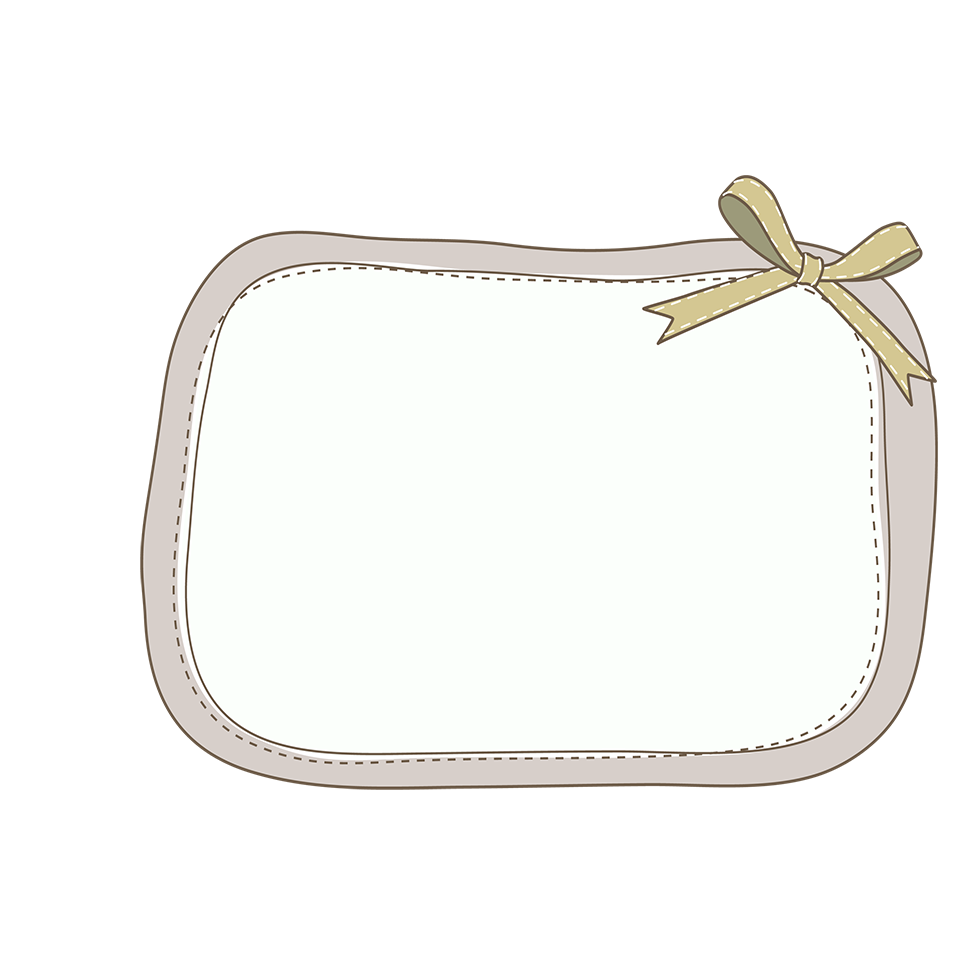 活泼开朗
诚实
勇敢
乐于
助人
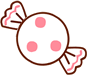 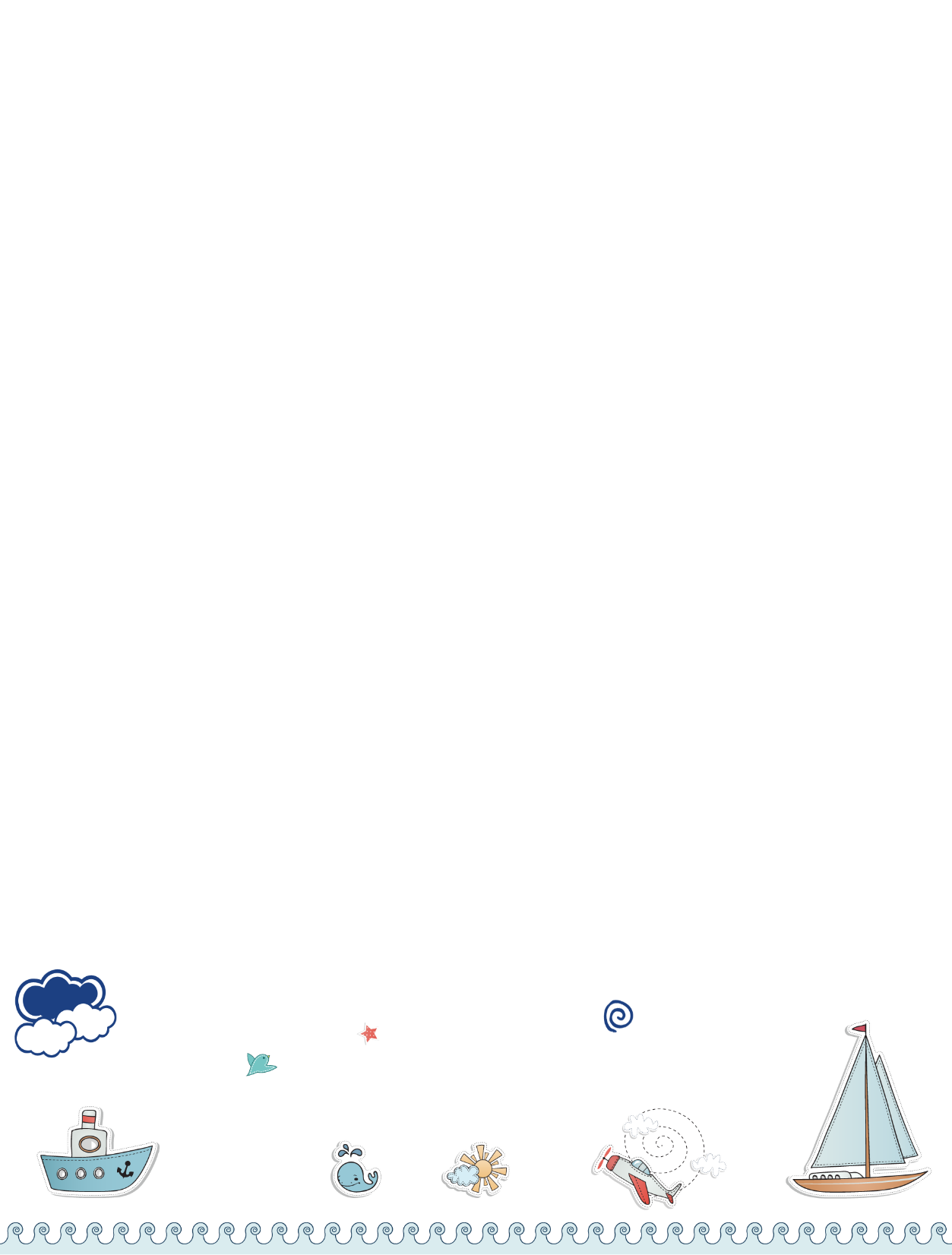 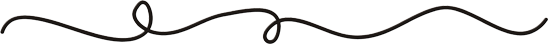 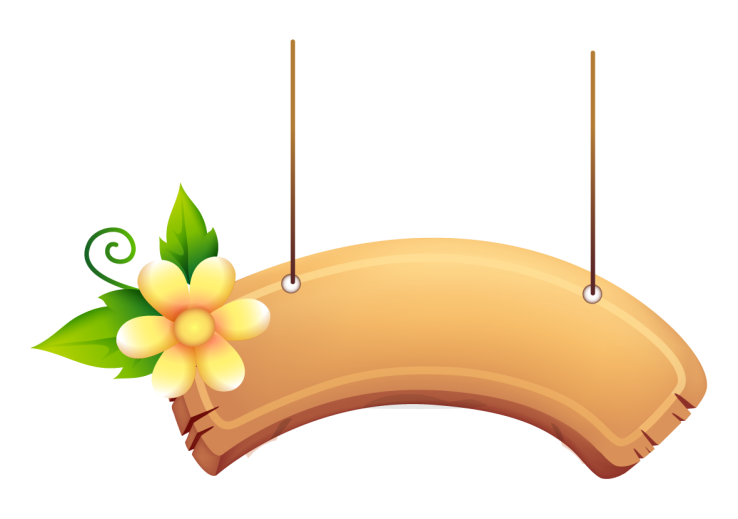 我的爱好
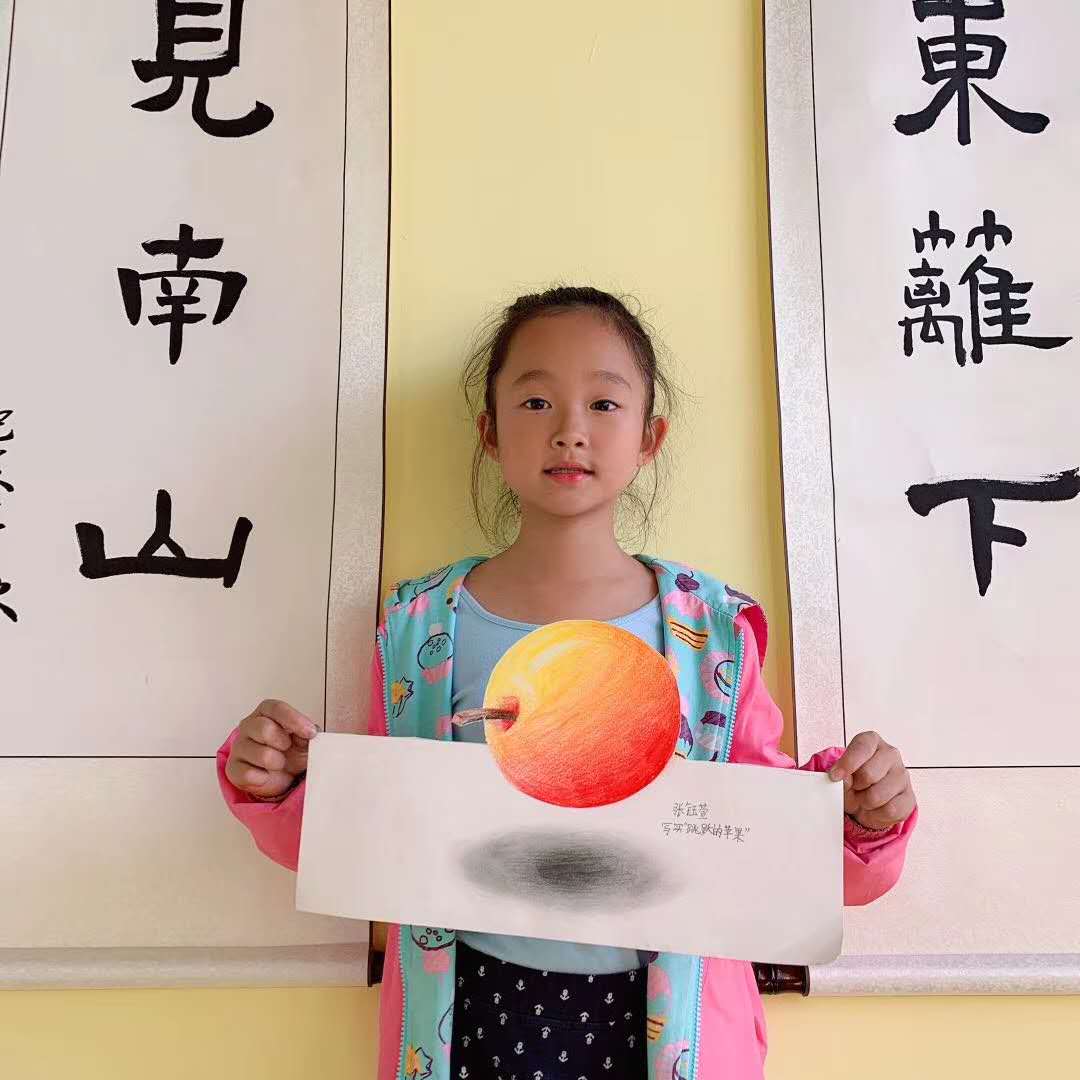 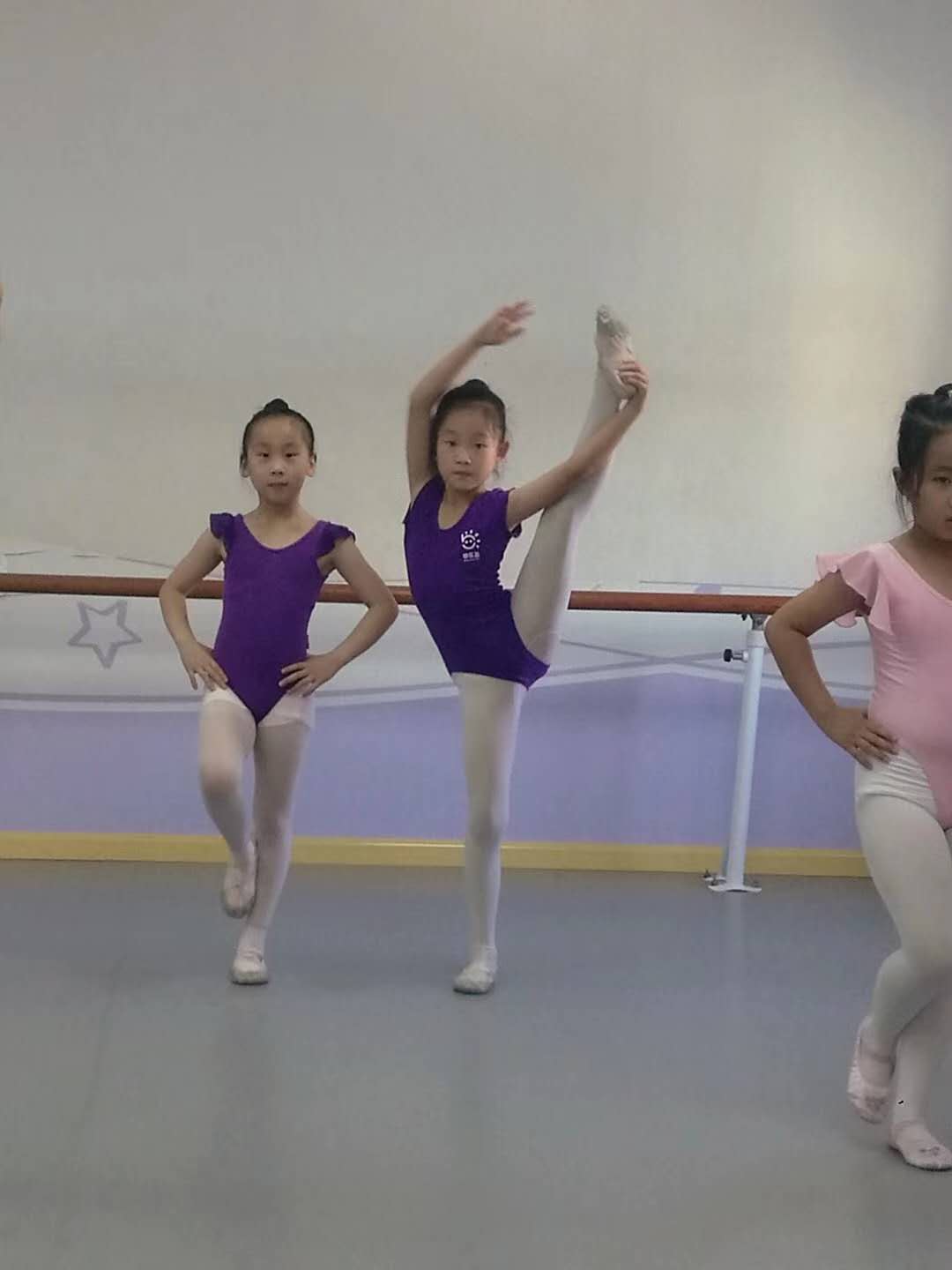 我的兴趣爱好
画画：儿童画  、素描
跳舞：中国舞  
体育：排球
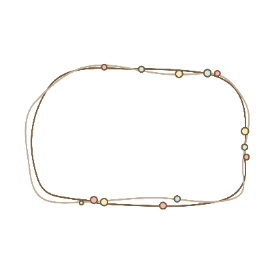 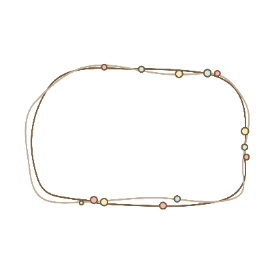 画 画
跳 舞
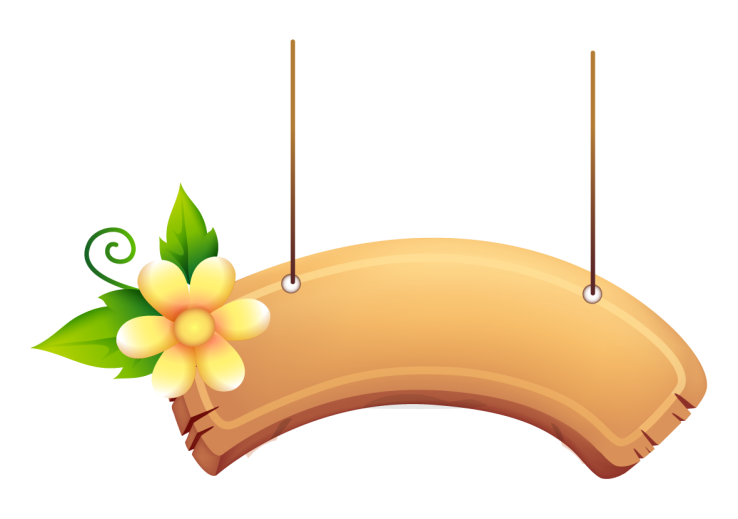 我的实践
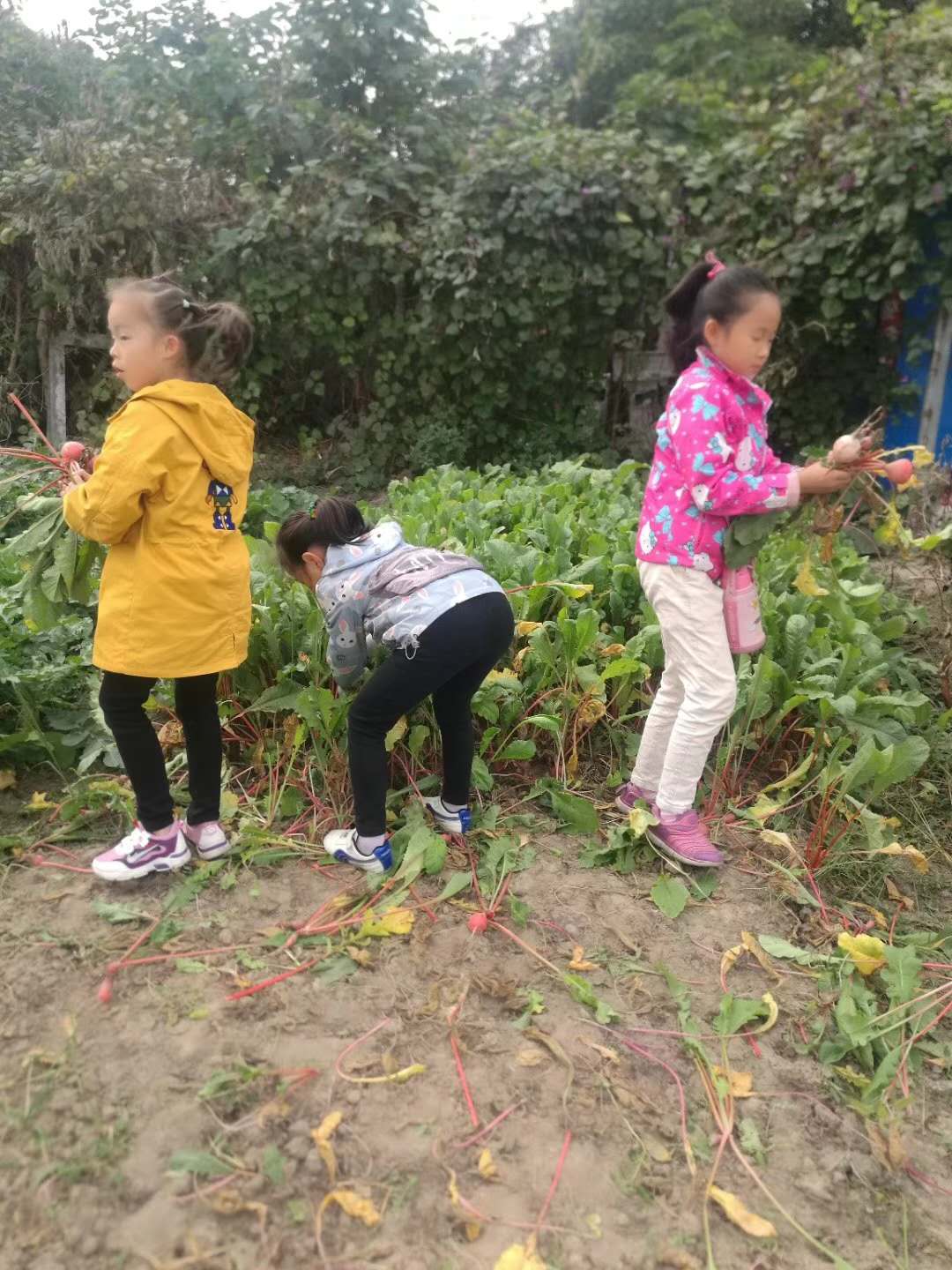 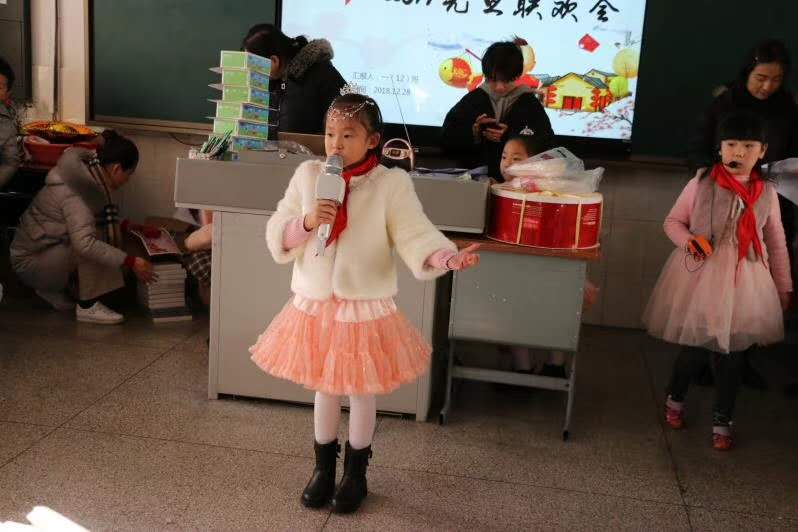 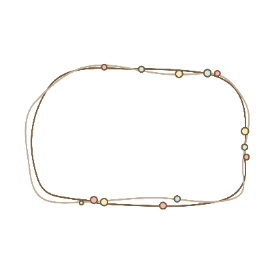 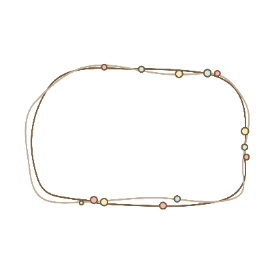 地铁
体验
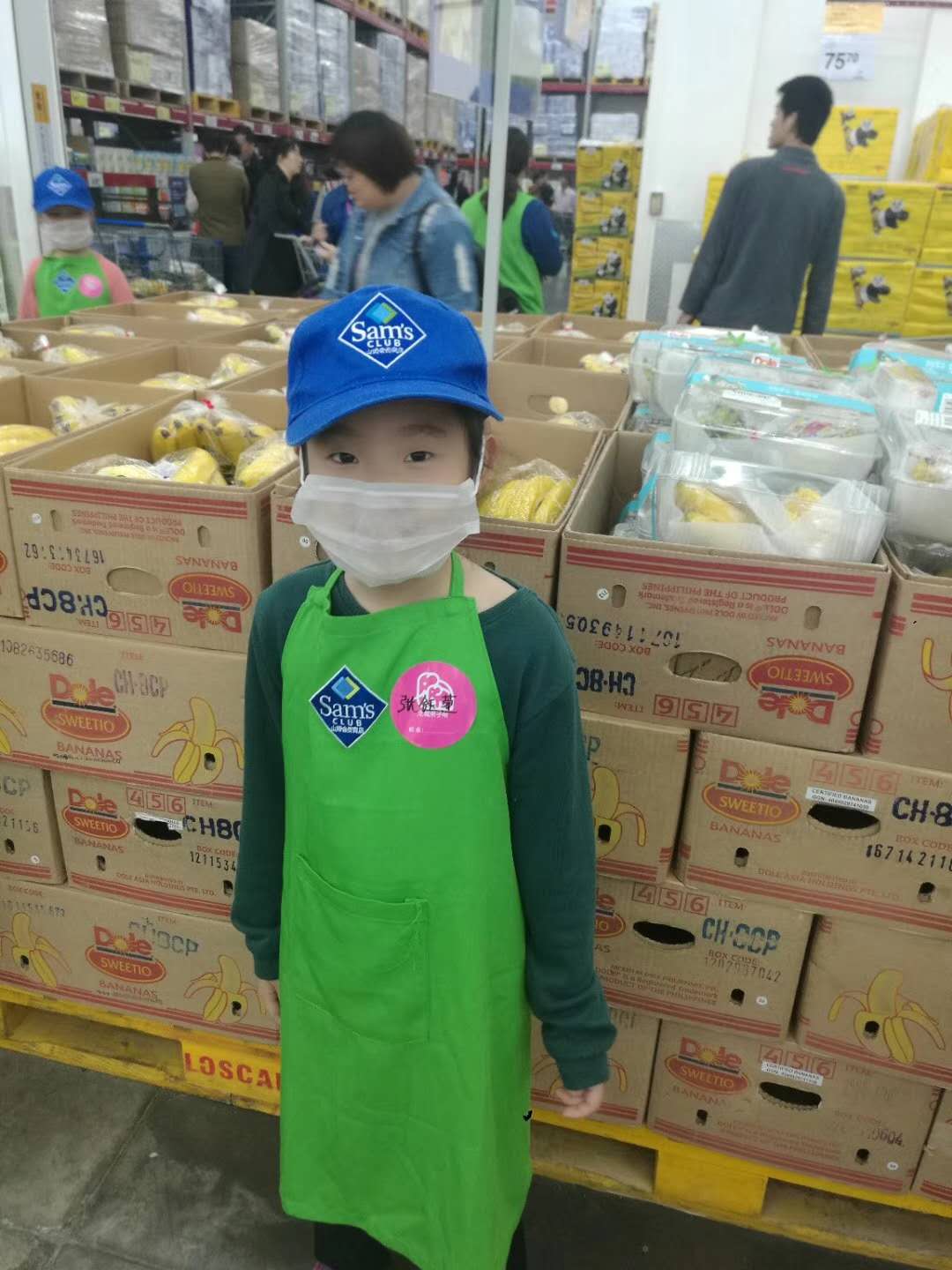 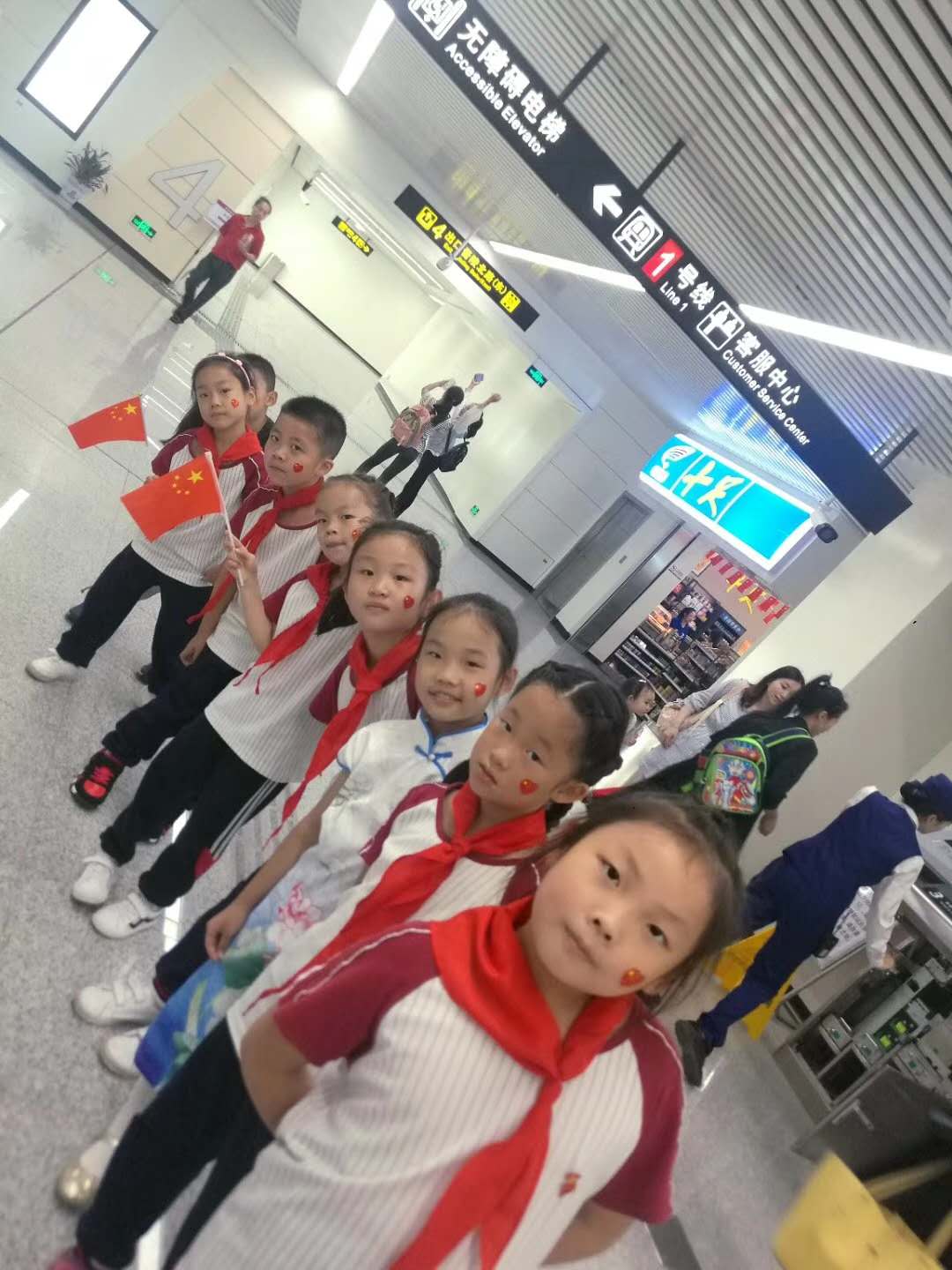 农田
采摘
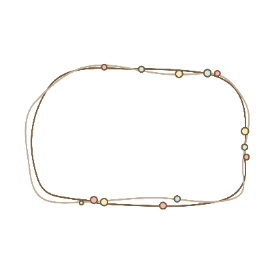 小主持人
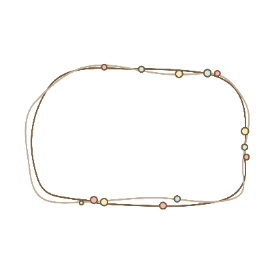 小导购
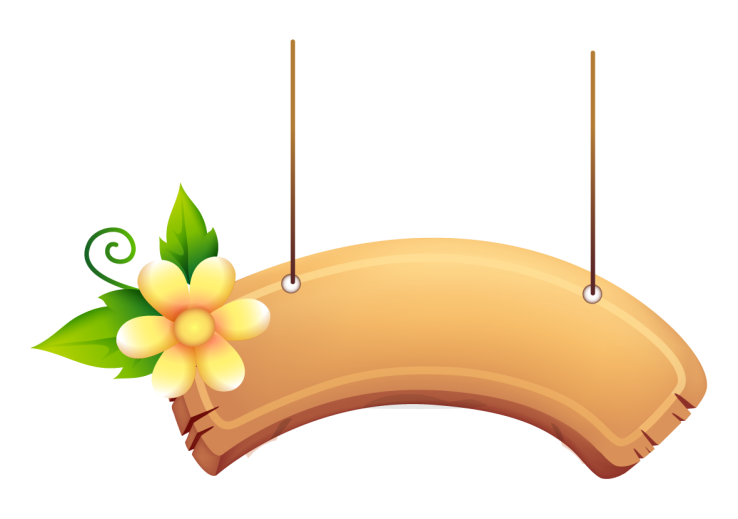 我的竞聘岗位
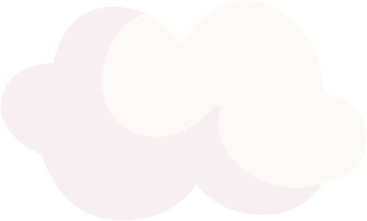 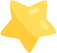 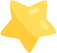 管理经验
组织能力
宣传委员
综合素质
协调能力
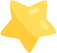 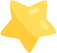 团结集体
创新能力
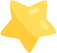 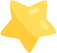 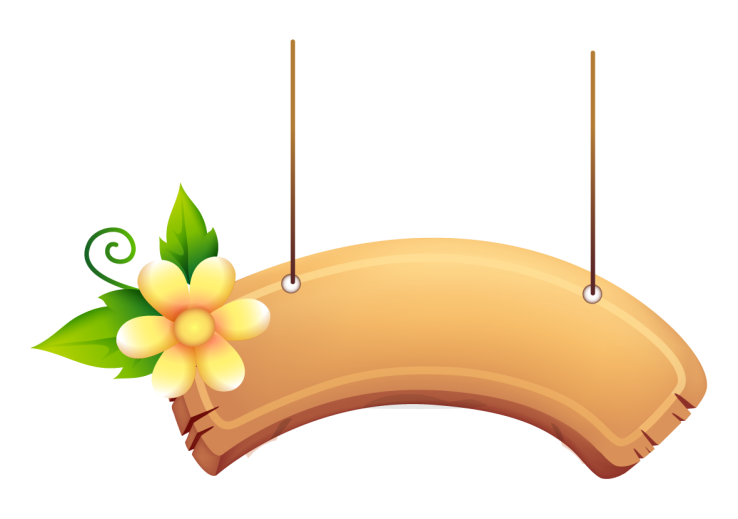 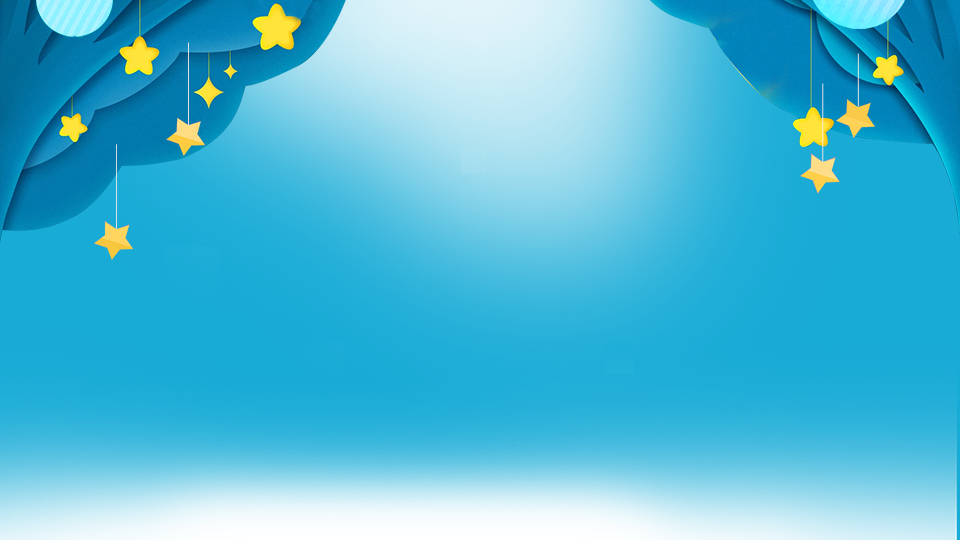 对职务的认识
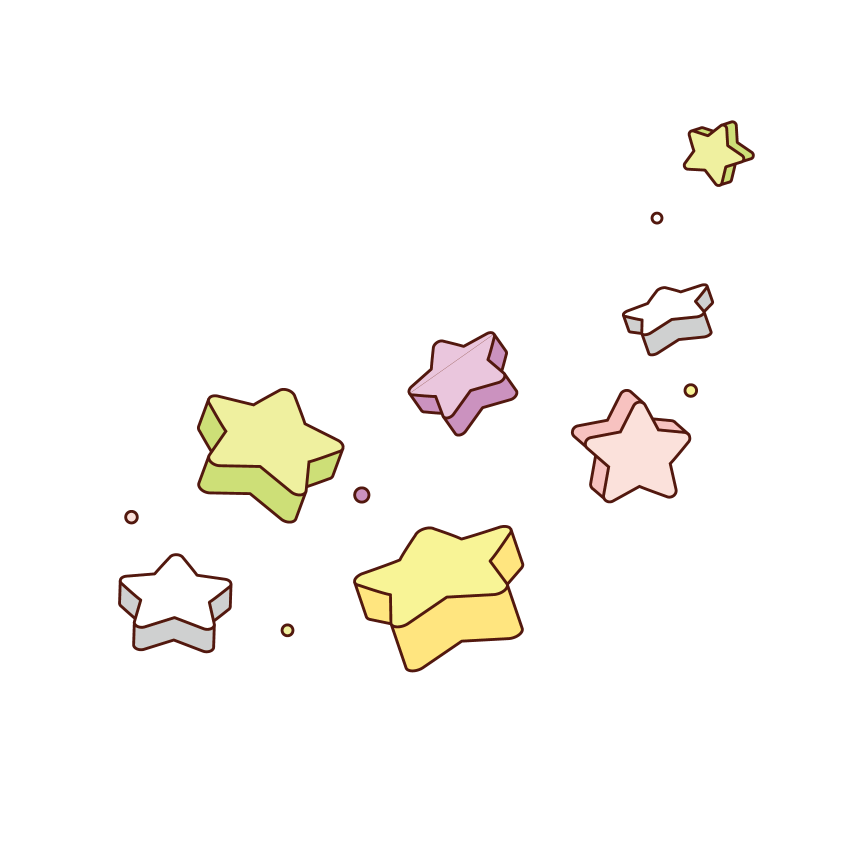 我竞聘的岗位是大队宣传委员，假如我能当上大队宣传委员，我会团结一切能团结的力量，多想出一些好点子，积极做好校园壁报、黑板报的工作，丰富同学们的校园生活，我将以“奉献校园、服务同学”为宗旨，真正做到为同学们服务，为校园建设尽心尽力。
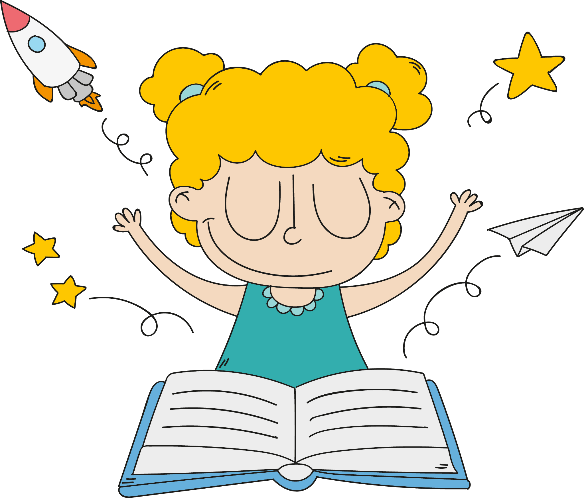 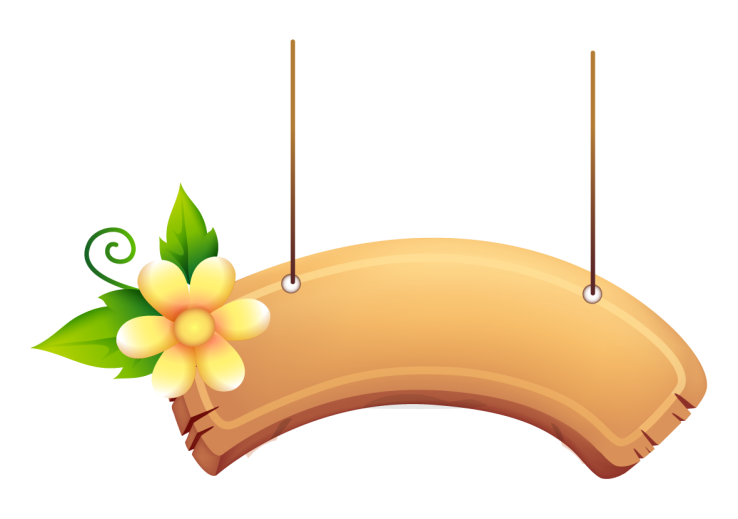 我的优势
优势一
担任多年的班干部，具有丰富的管理工作经验。
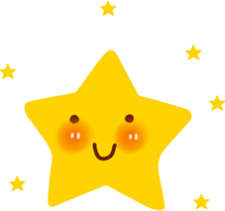 优势二
组织能力强，对待工作热情、热心，能充当老师们的好助手，同学们的好榜样。
优势三
个人综合素质高，学习成绩优秀，德、智、体全面发展，多次被评为“三好学生”、“优秀班干部”。
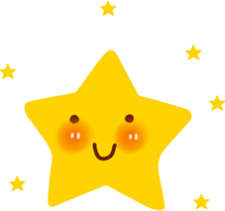 优势四
我团结同学，在同学中有很好的人缘，同学们都很支持并配合我的工作。
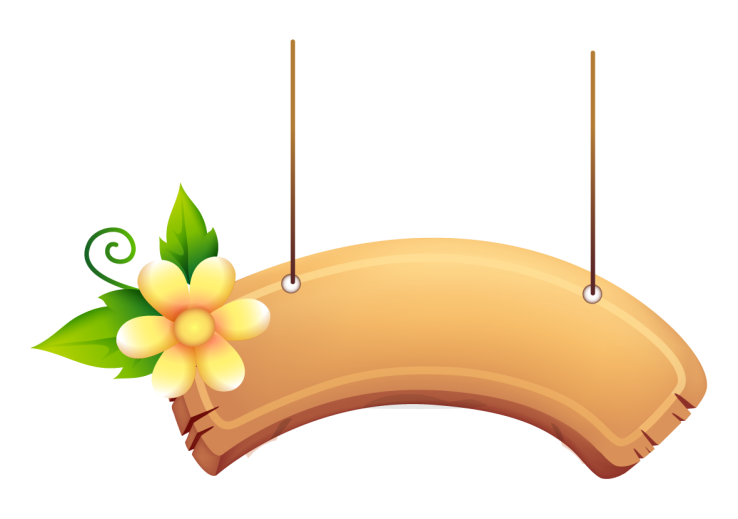 我的荣誉
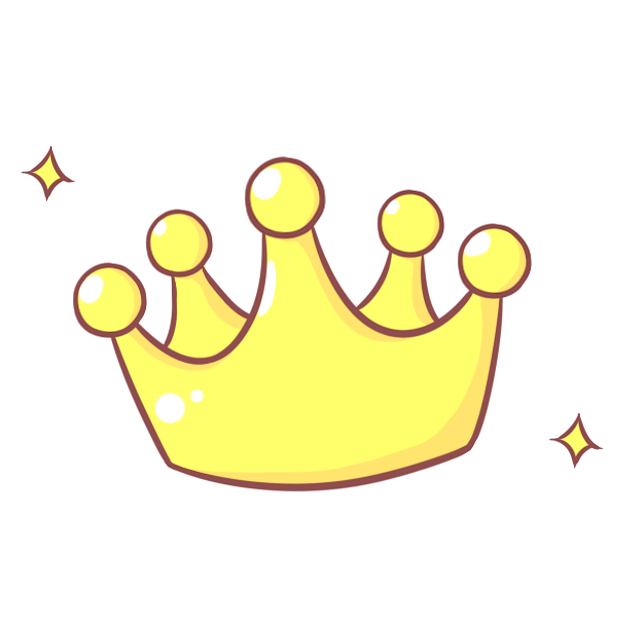 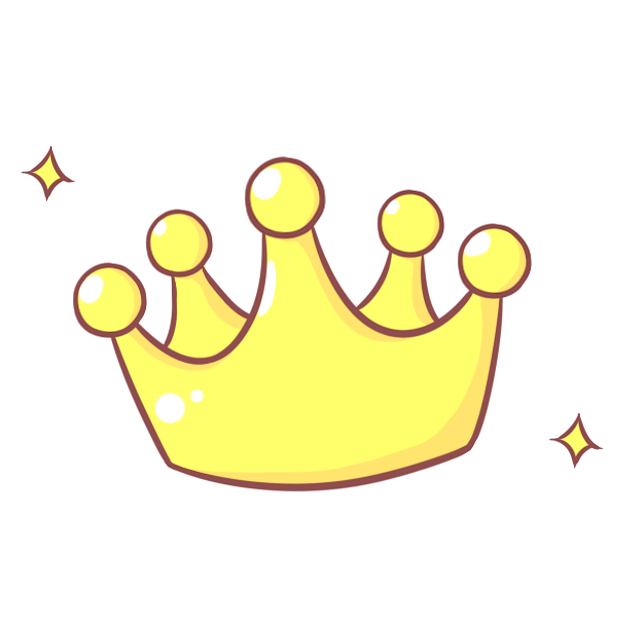 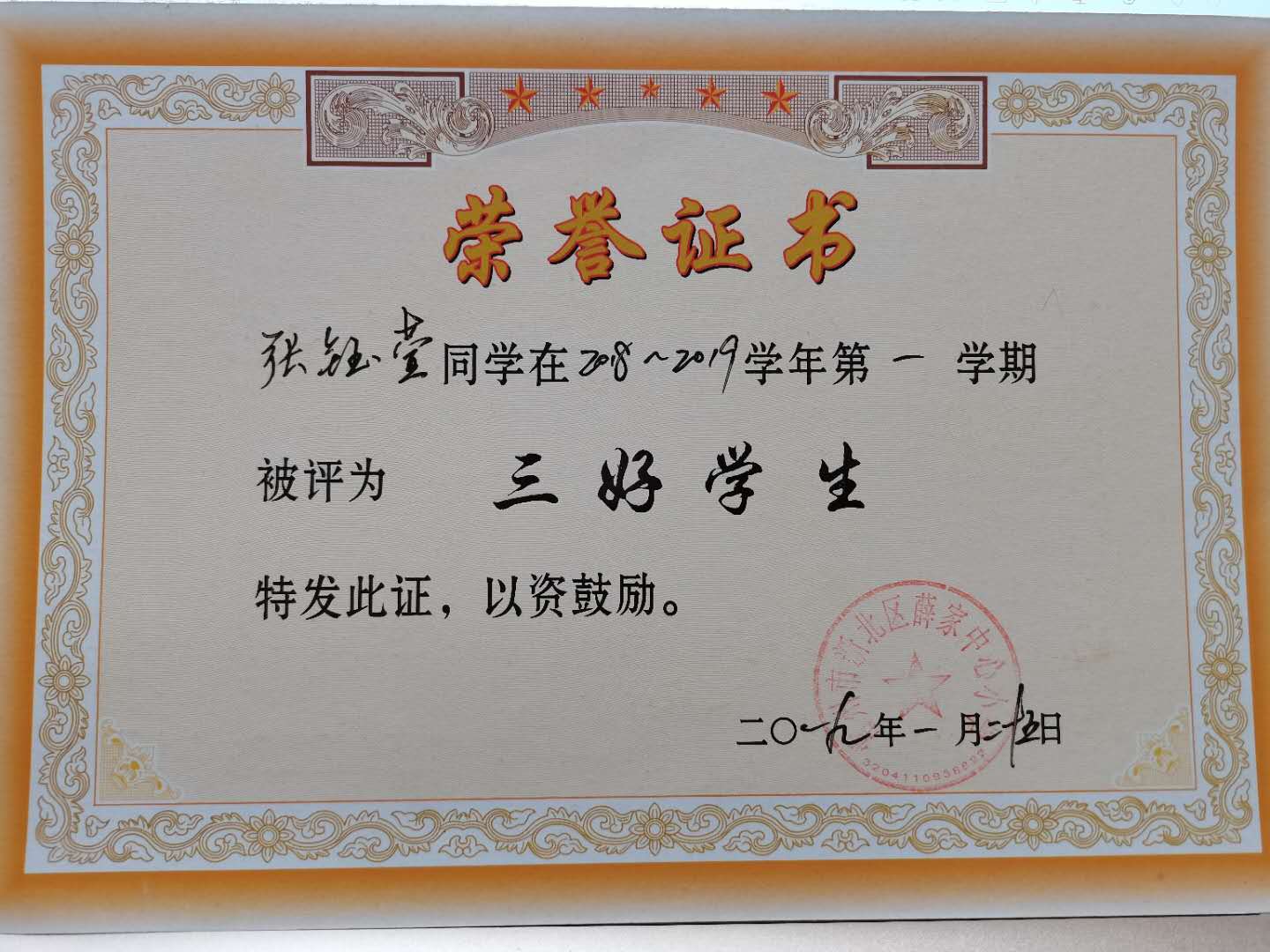 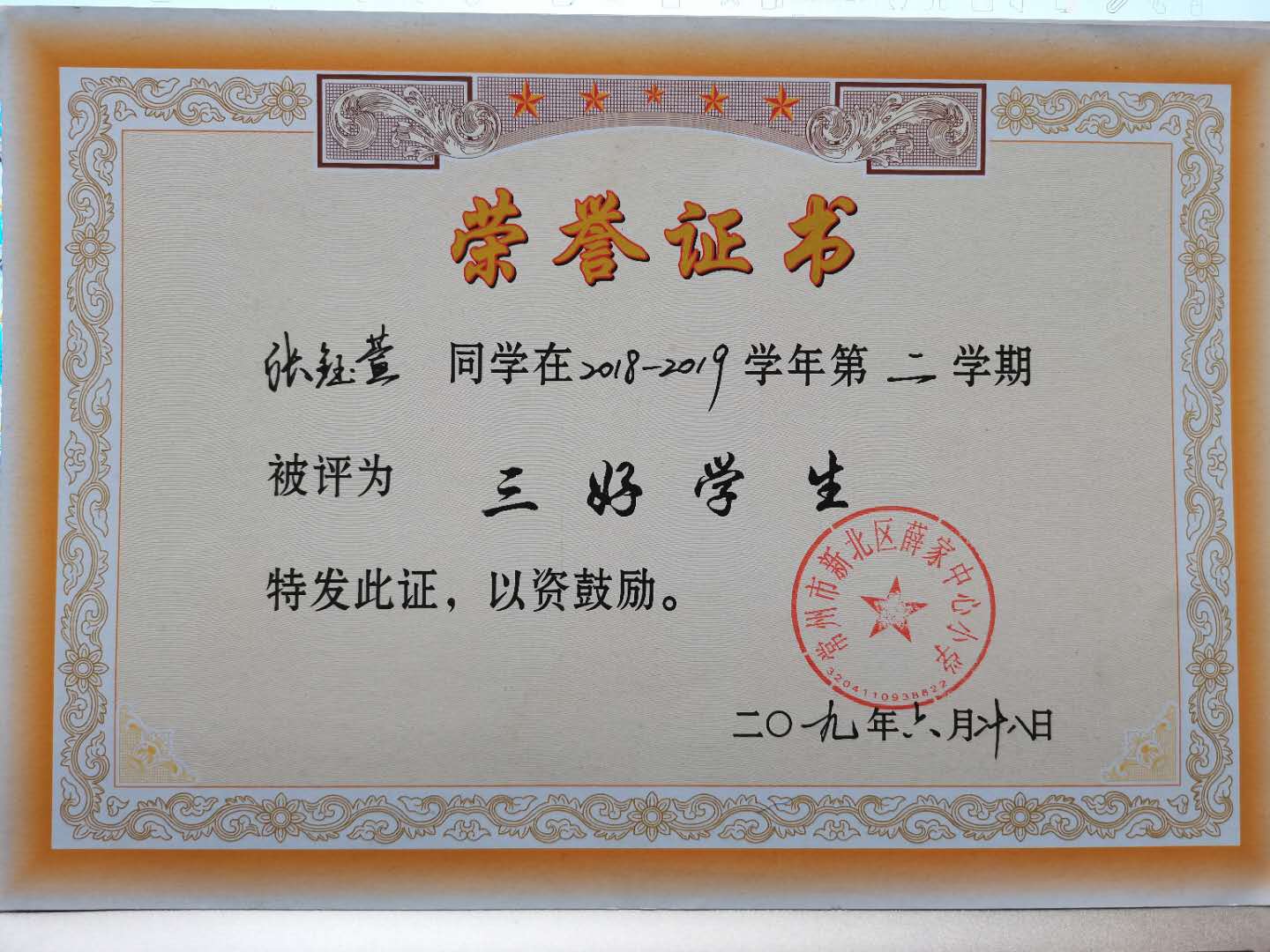 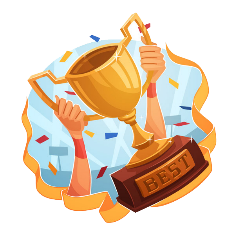 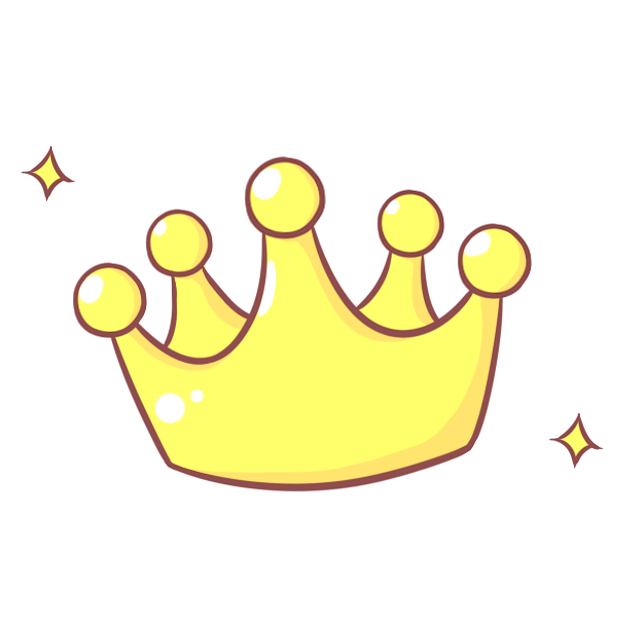 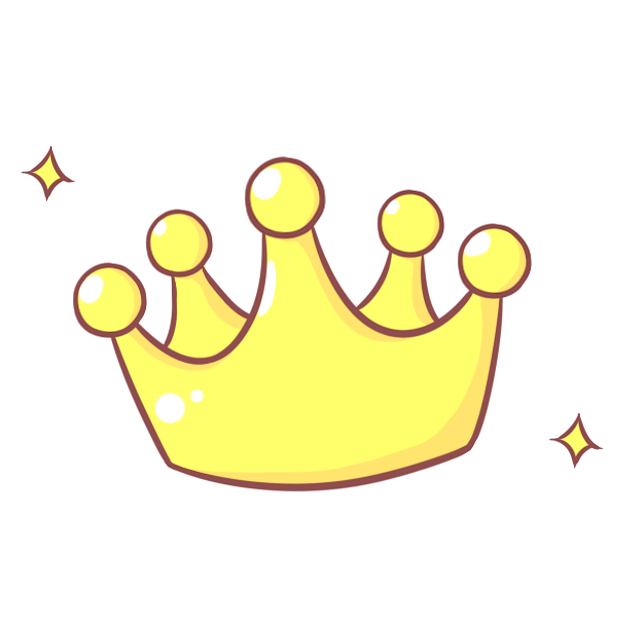 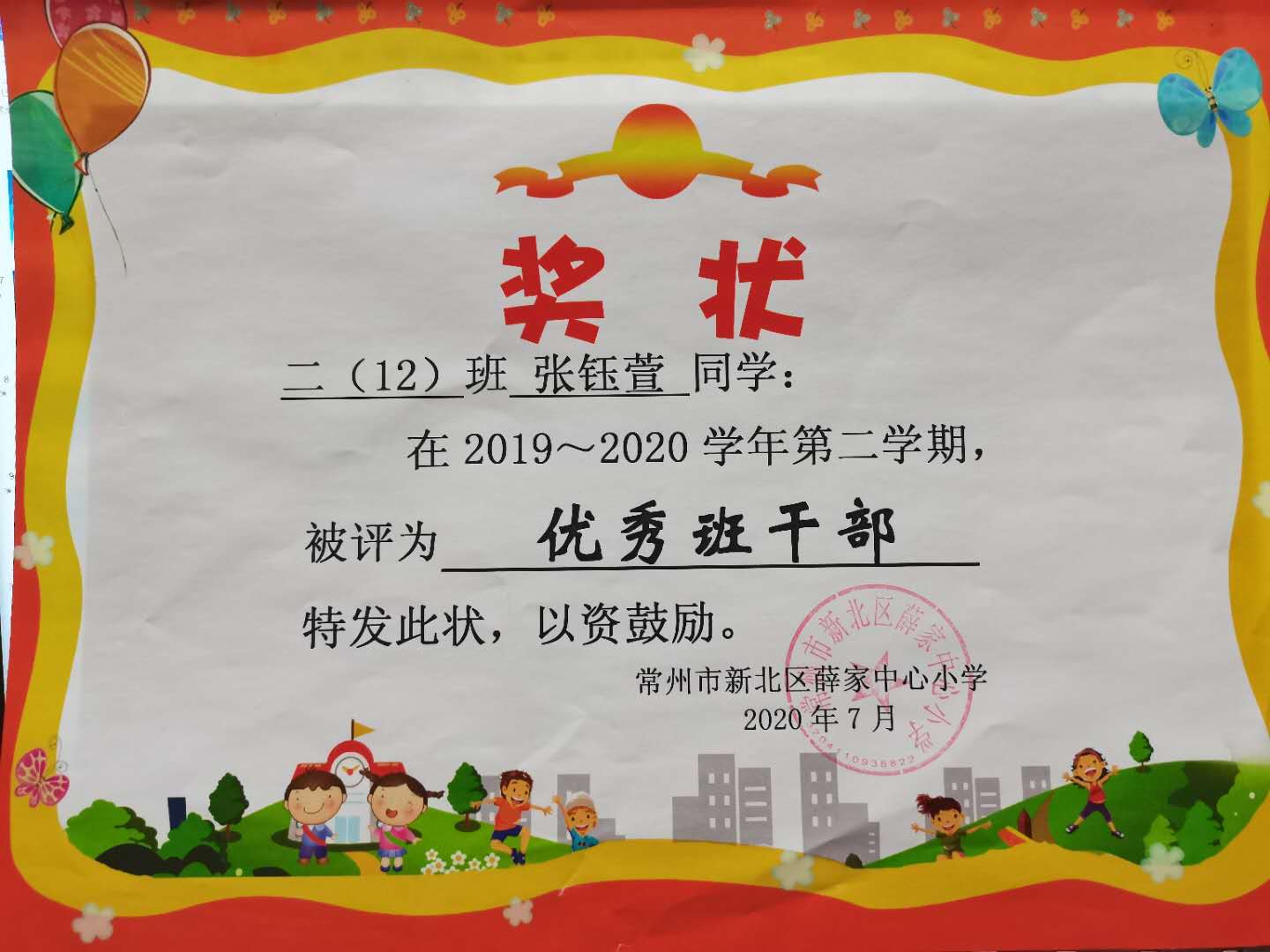 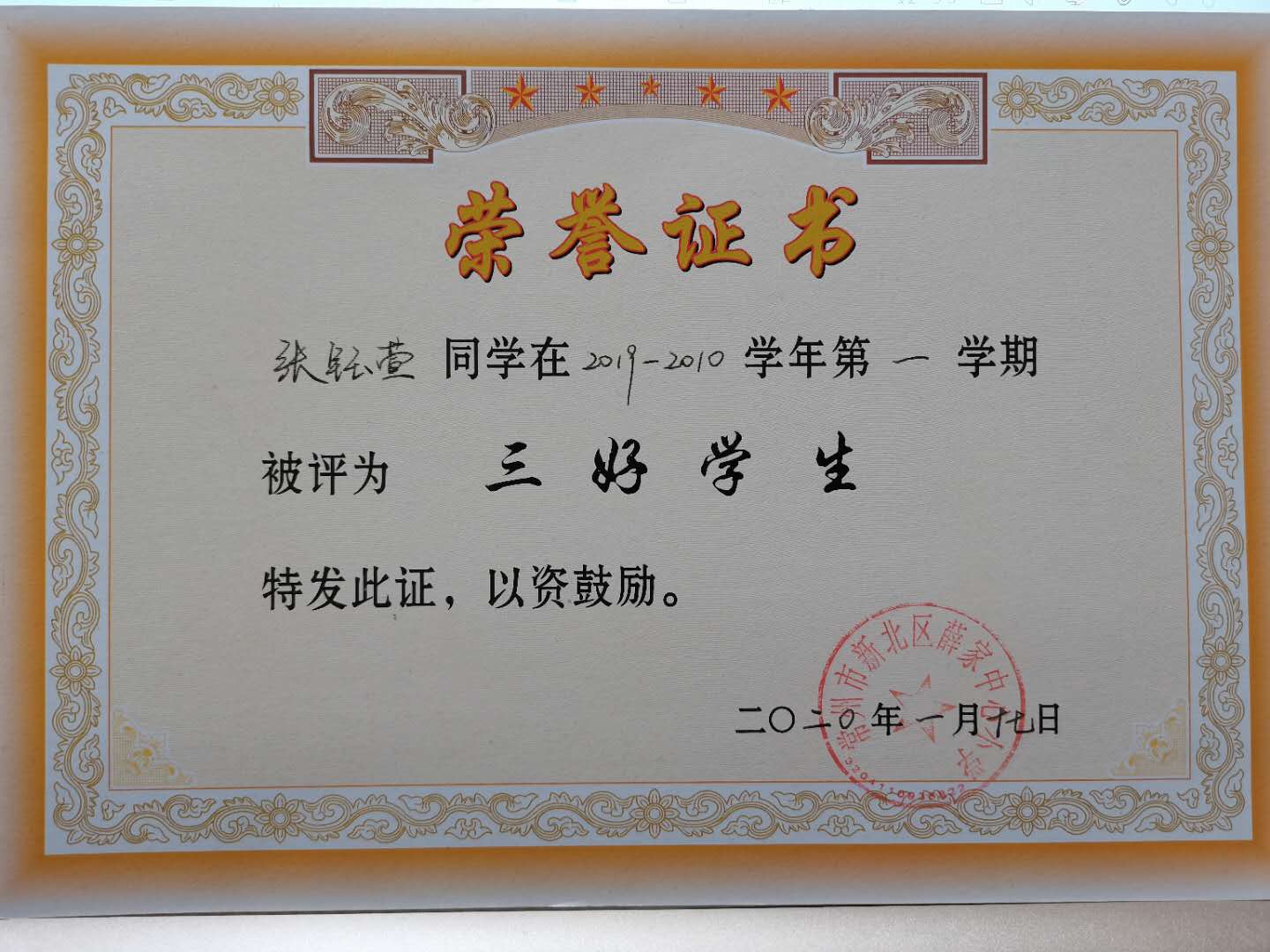 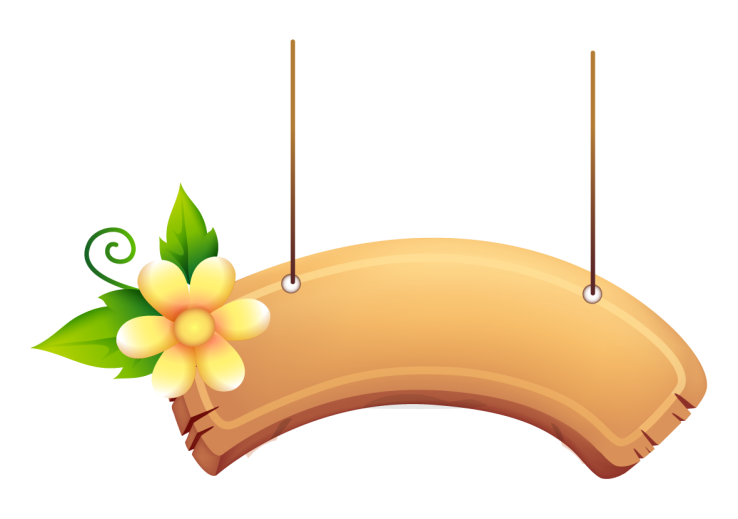 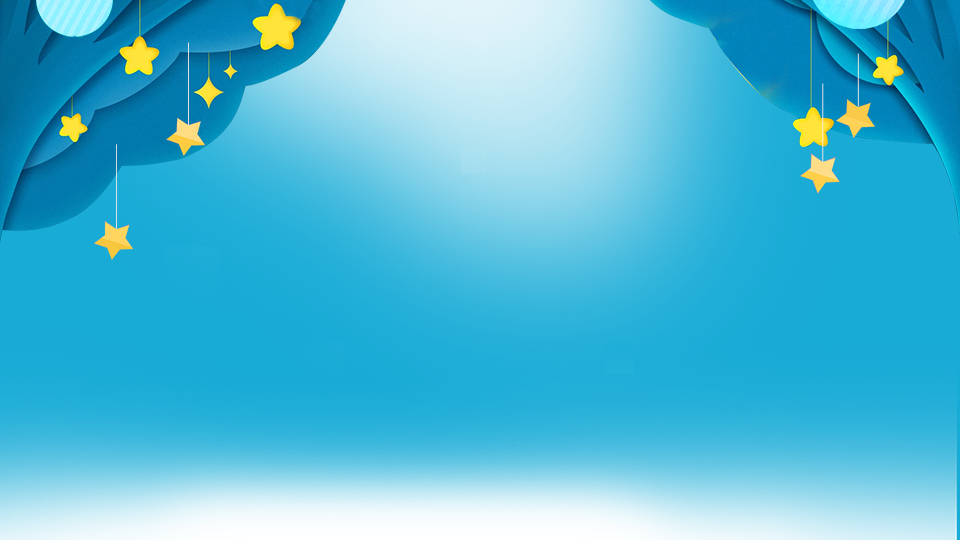 儿童画捌级
国际创意大赛
二等奖
中国舞伍级
我的证书
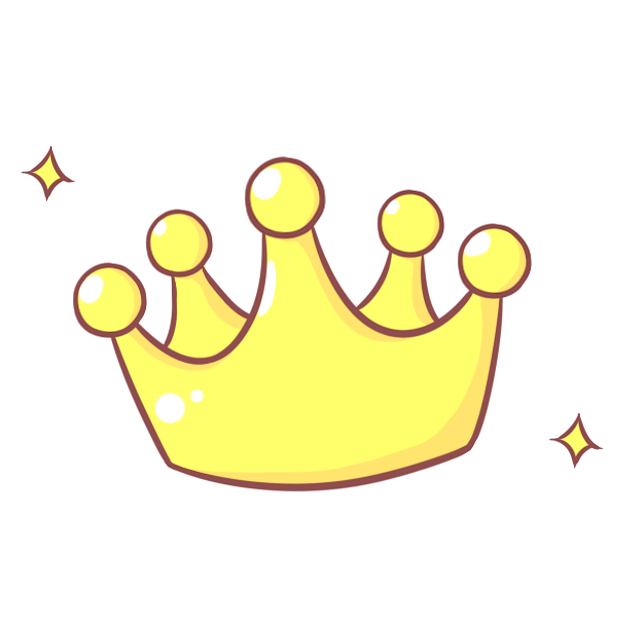 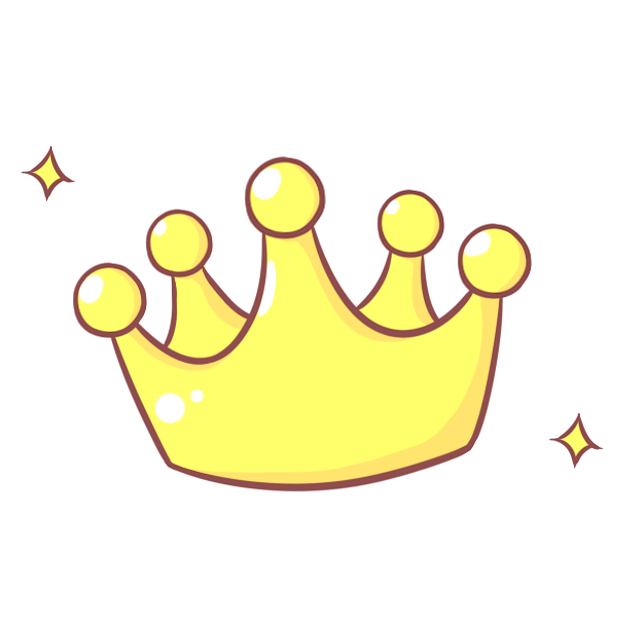 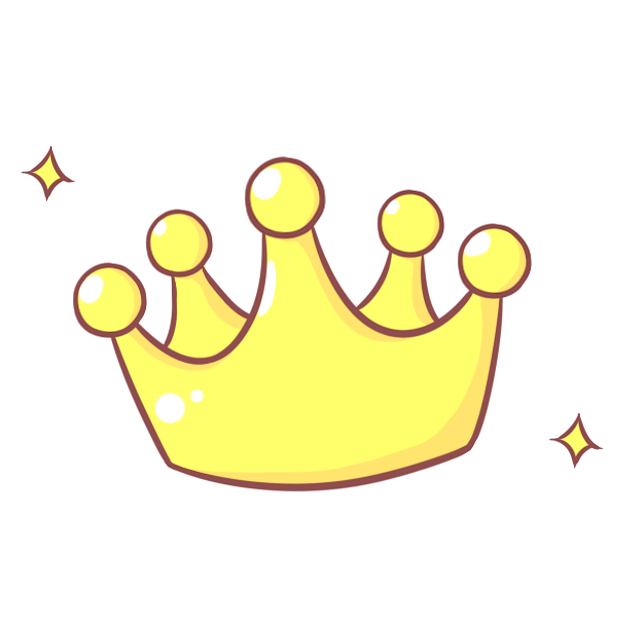 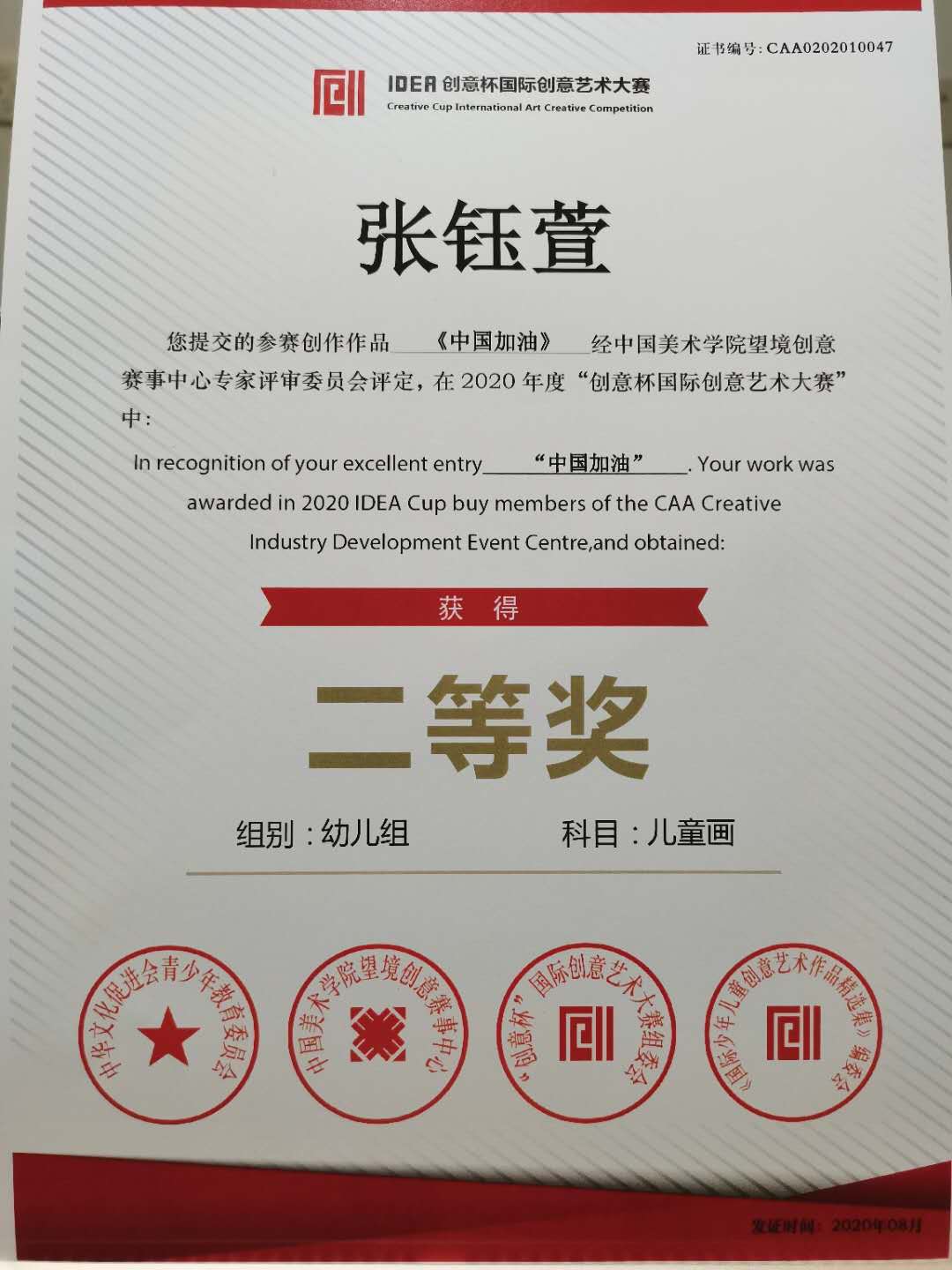 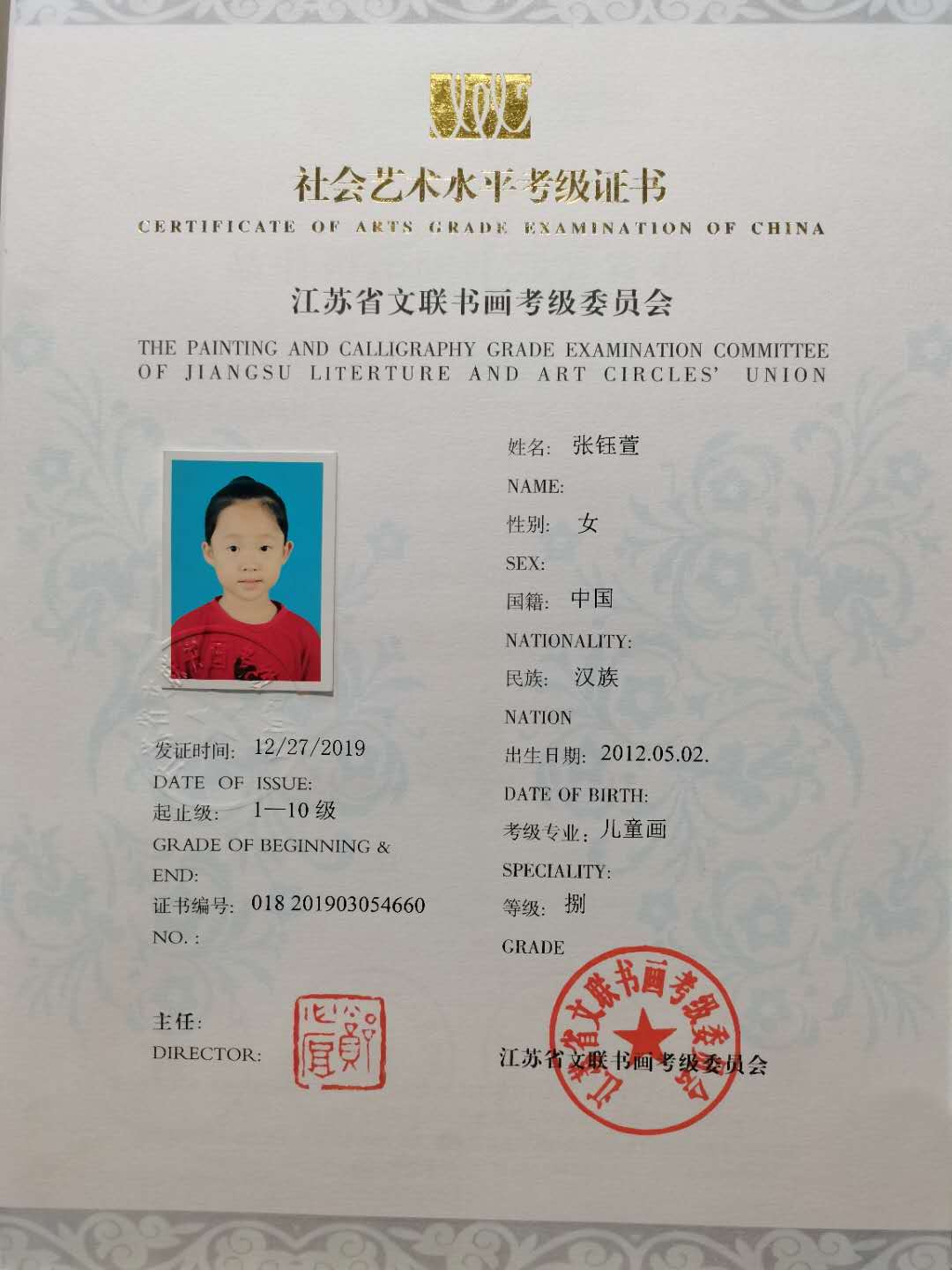 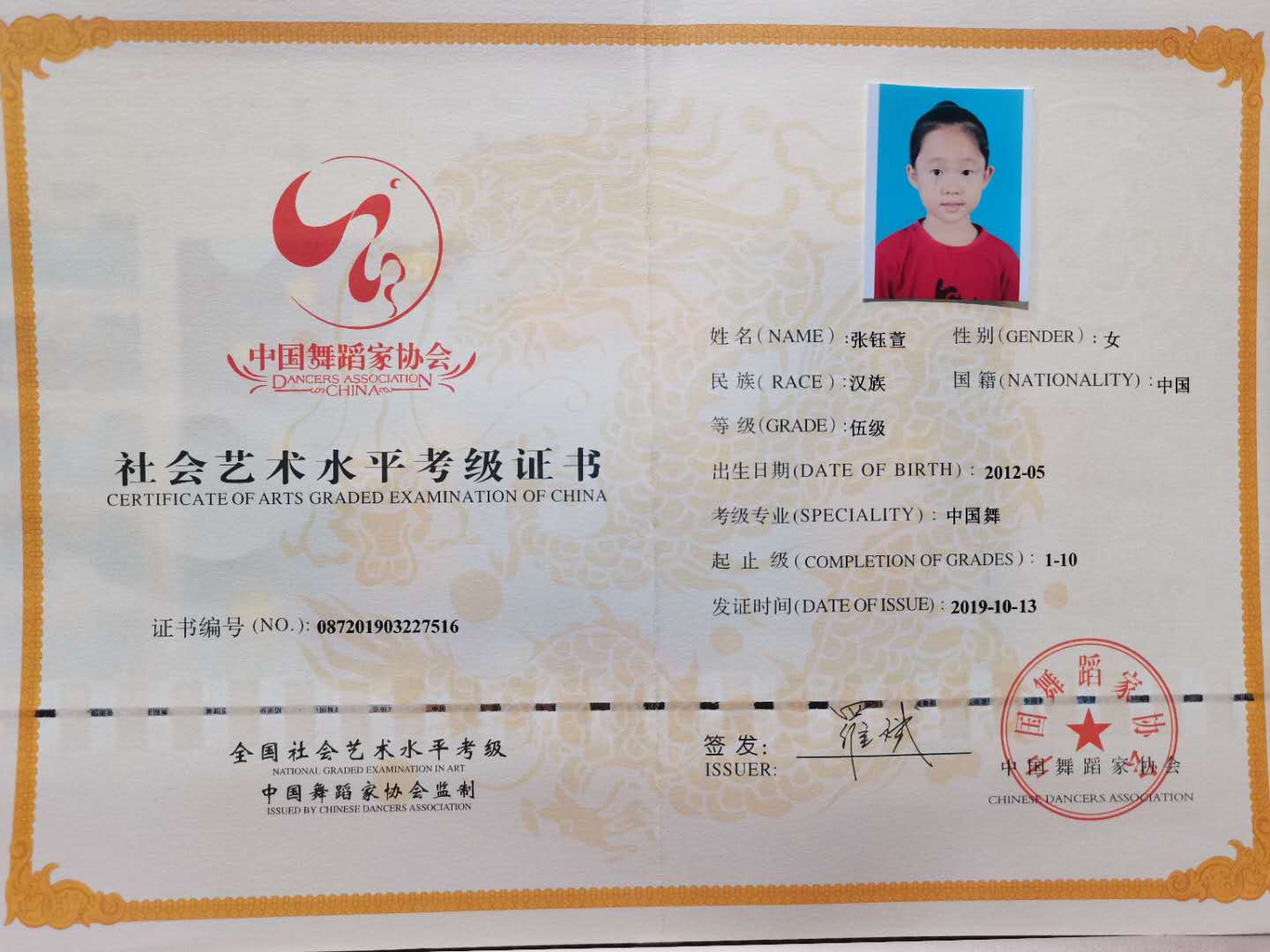 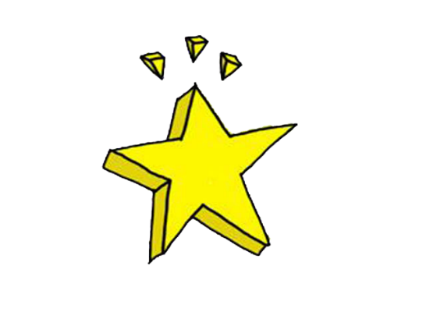 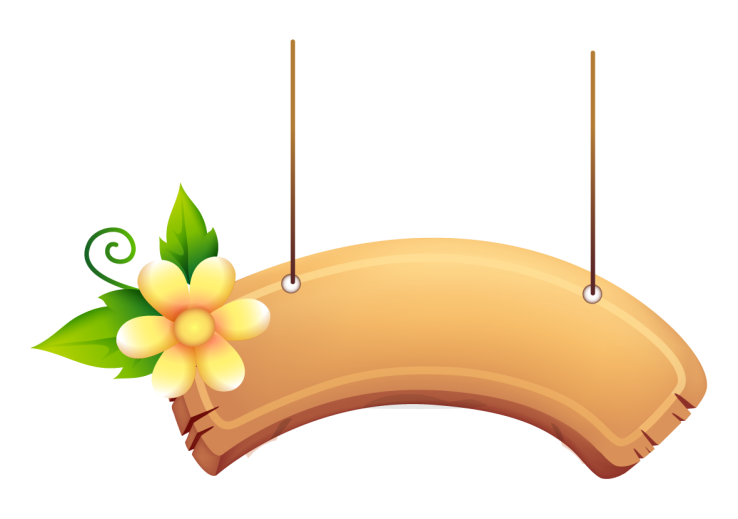 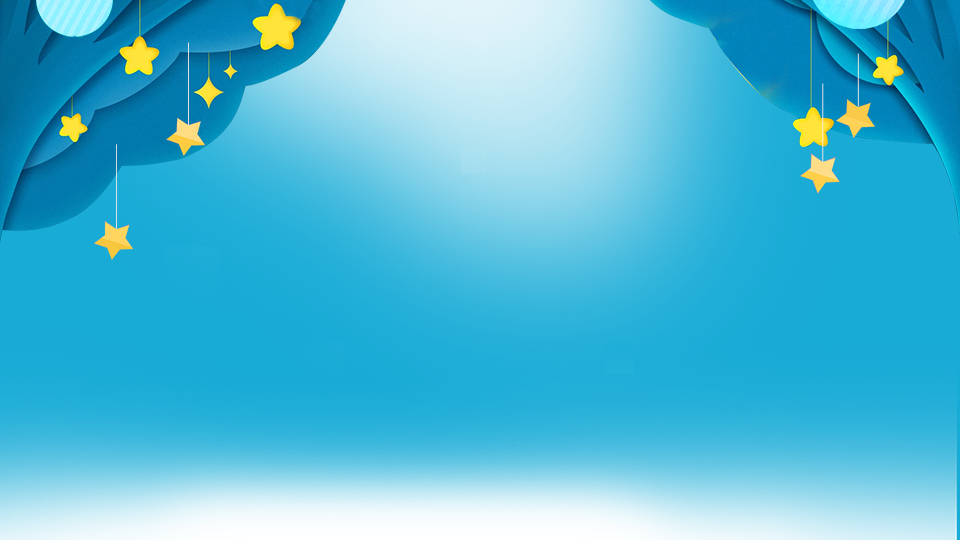 竞聘感言
尊敬的老师、亲爱的同学们：
   
    如果这次竞选大队委我能胜出，我要进一步完善自己，发挥模范带头作用，用自己的言行感染身边的同学营造和谐的校园氛围。我会和大家共同努力，为班级争取更多的荣誉，为学校争添更多的光彩。我会继续热心帮助同学，为大家服务。我会和其他大队委团结协作，完成善真服务社的每项工作任务。
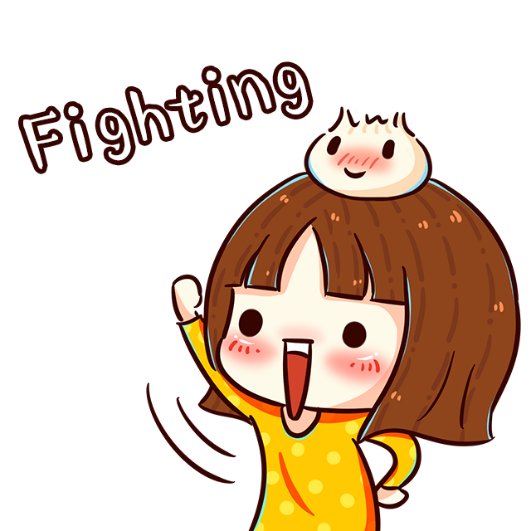 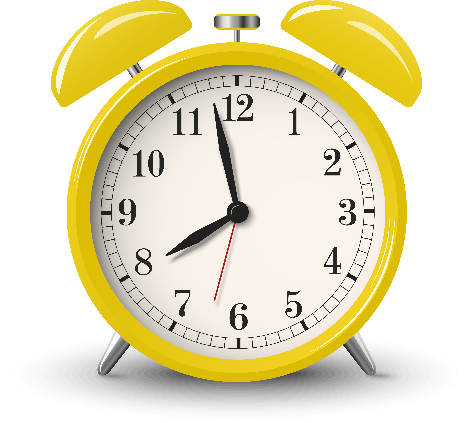 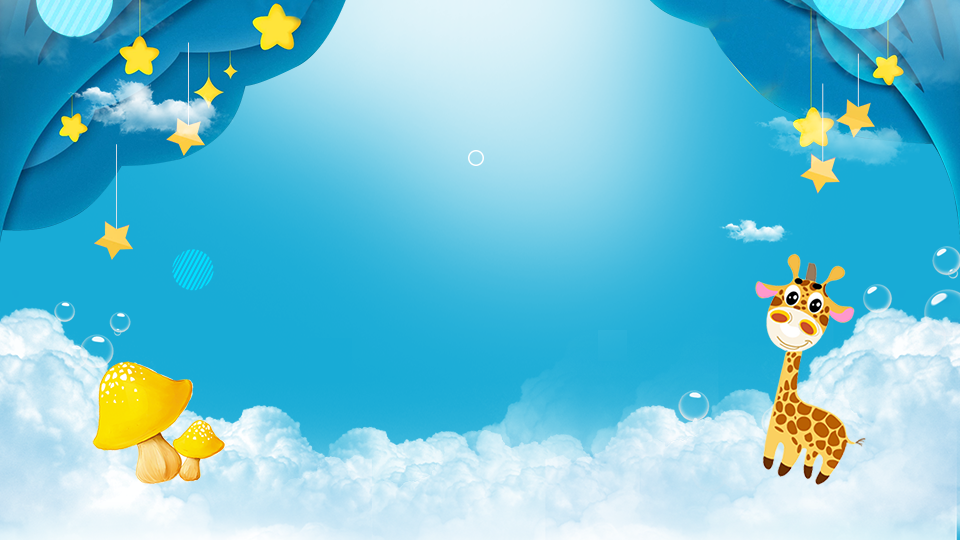 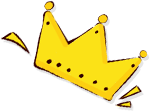 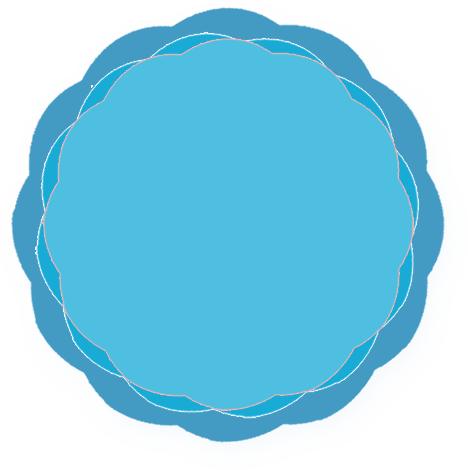 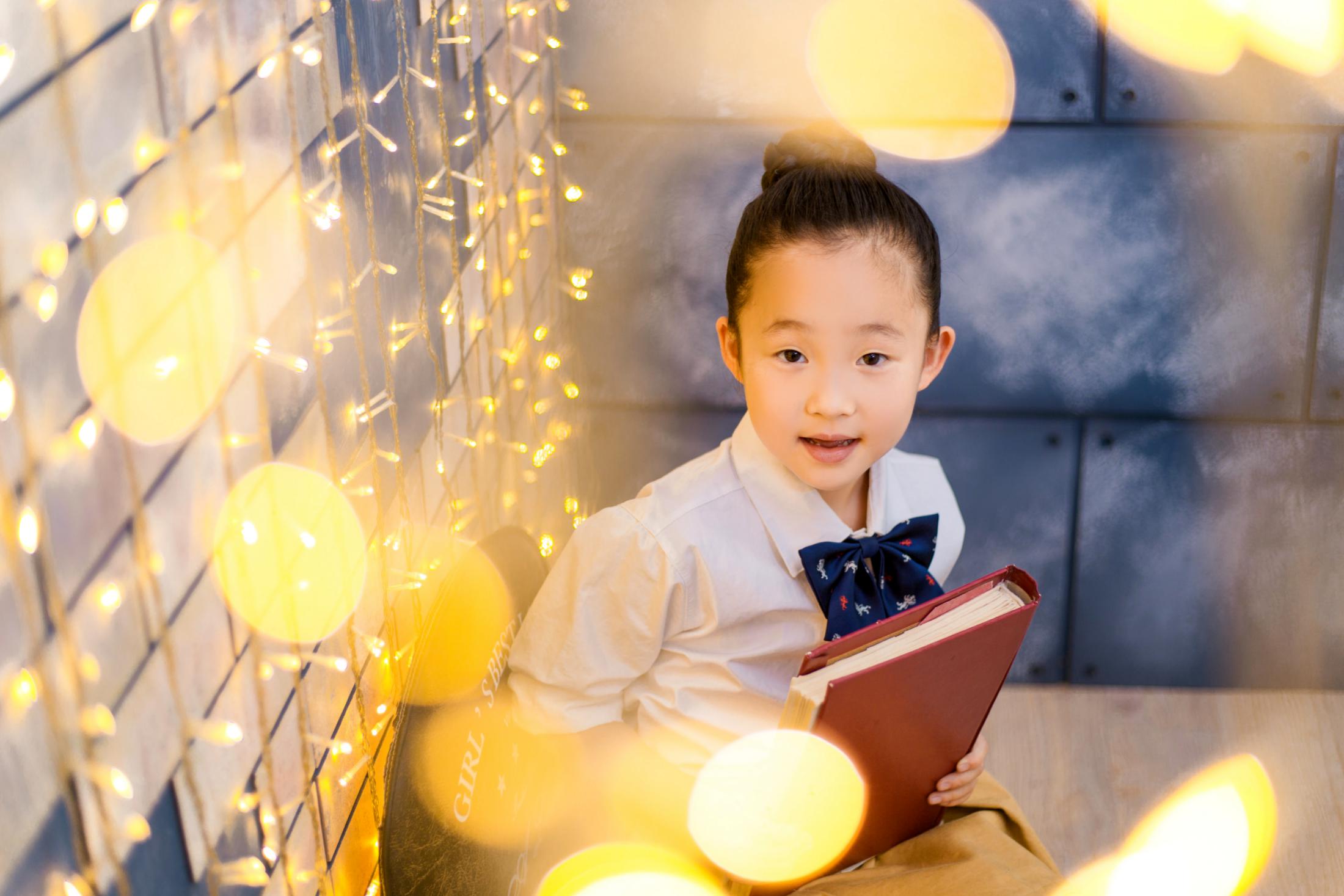 谢
大
感
家
请投我一票！
三年级（12）班    张钰萱